A 2015. ÉVI ÉPÍTŐIPARI NÍVÓDÍJASOK
Többlakásos lakóépület kategóriában
Nem érkezett pályázat
Középület kategóriában
1.) Felcsúti Pancho Aréna labdarúgó stadion
	
építtető: A Felcsúti Utánpótlás Neveléséért Alapítvány
	
generálkivitelező: Mészáros és Mészáros Kft. Felcsút
	 
tervező: Doparum Építész Tervező Kft. Budapest
	 
alvállalkozó: Sokon Kft. Agárd
alvállalkozó: System Novum Innovatív Kft. Budapest
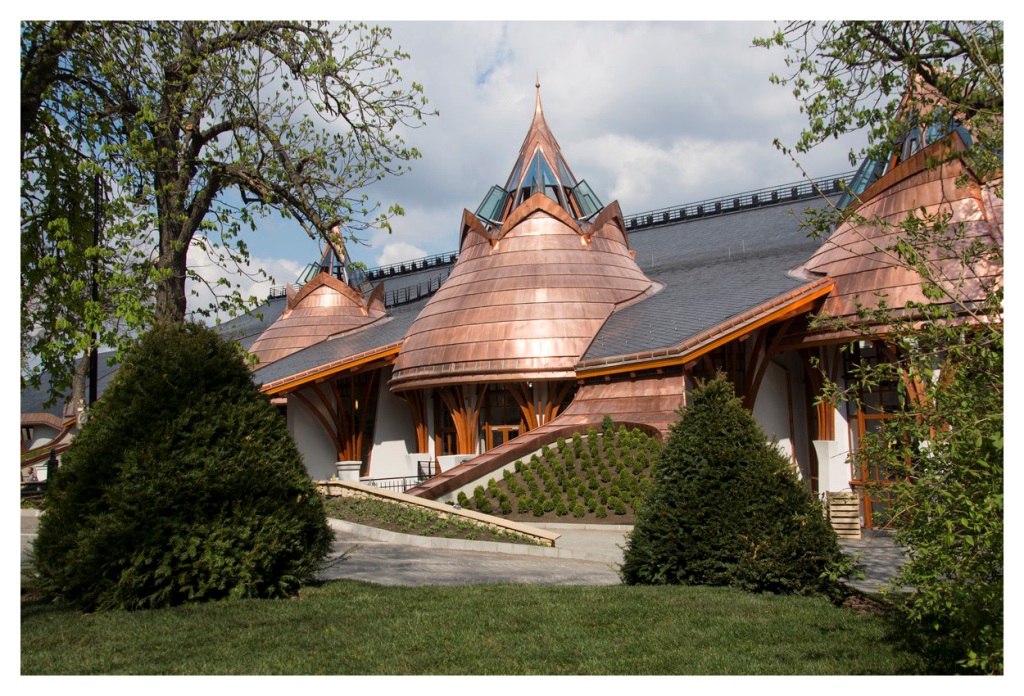 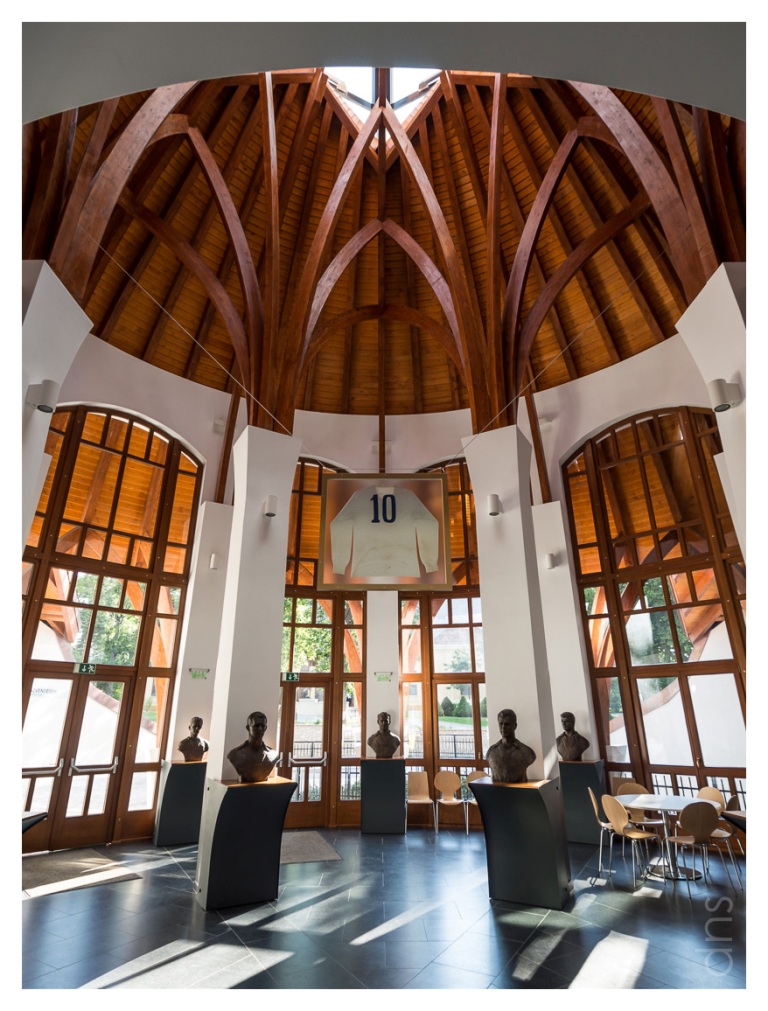 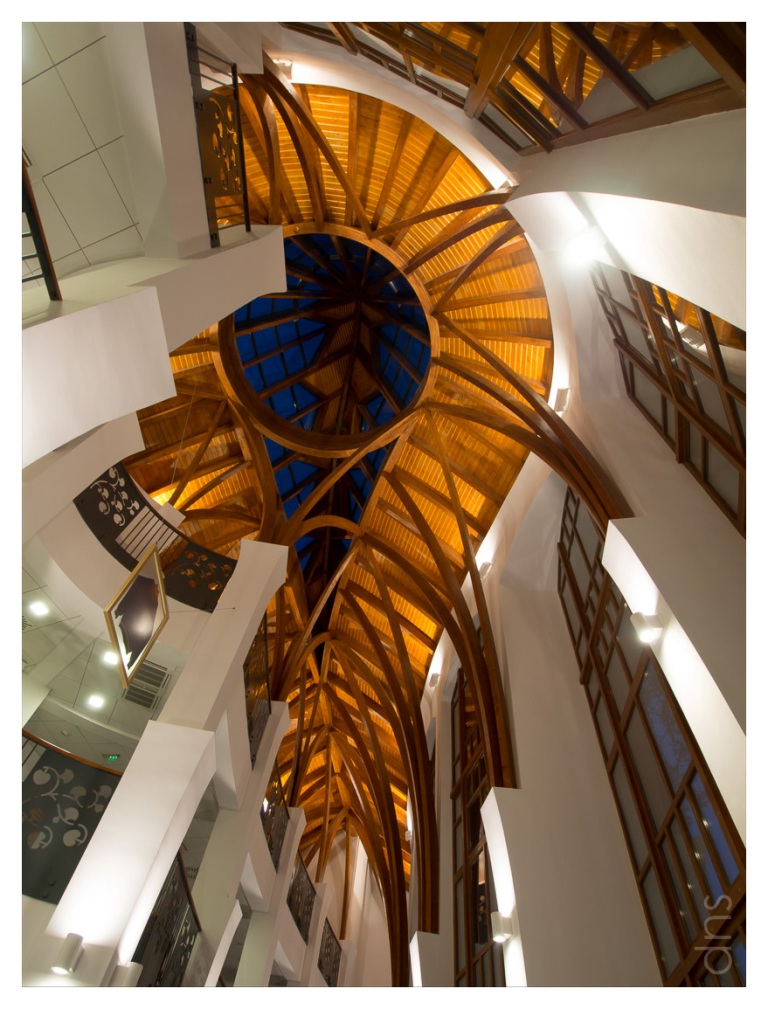 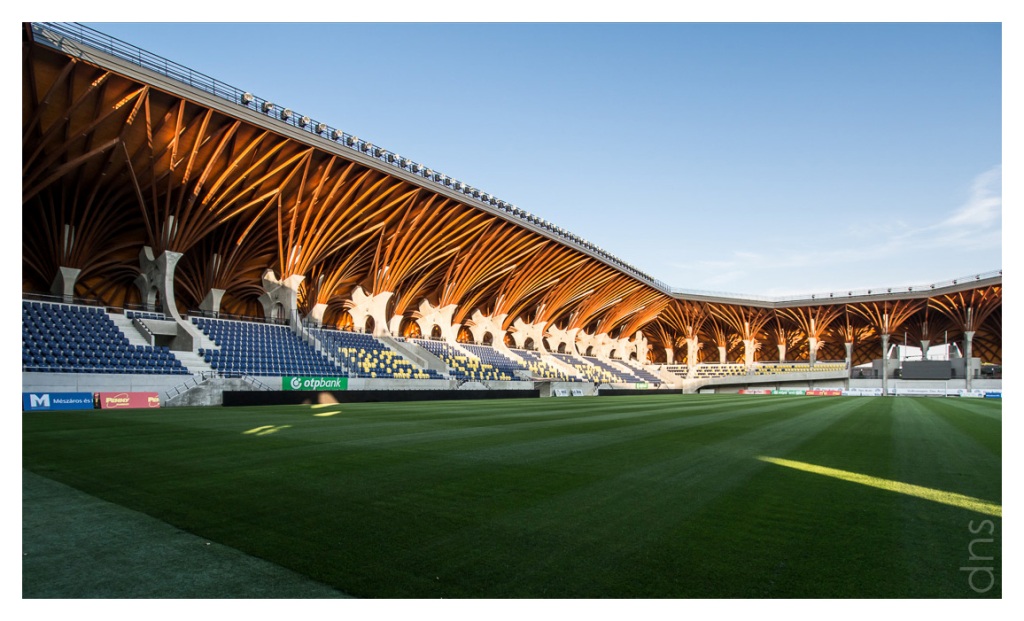 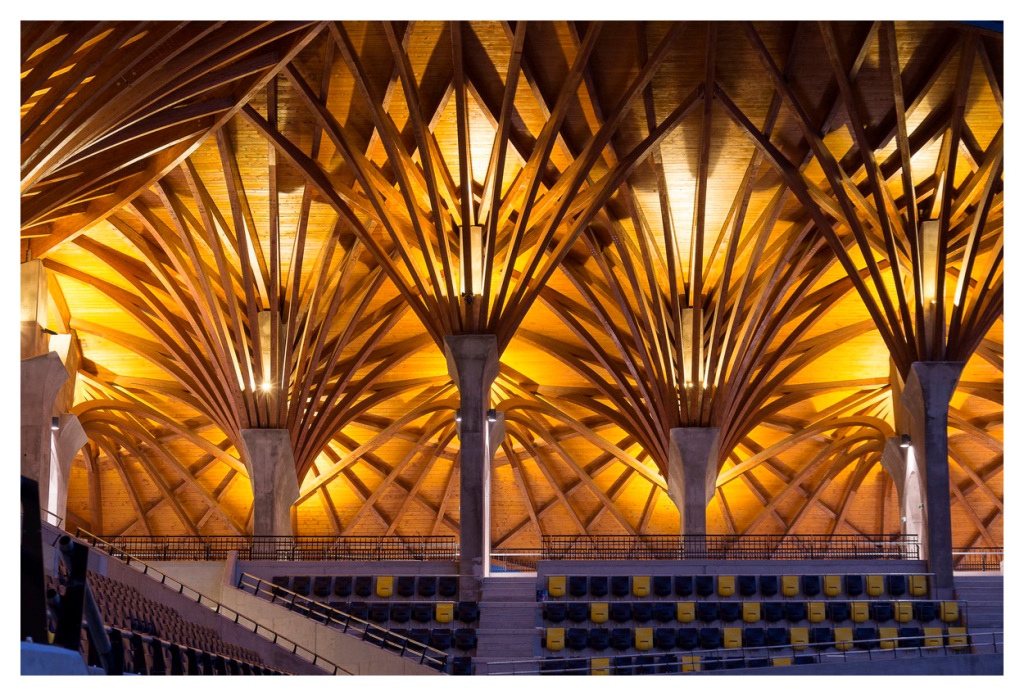 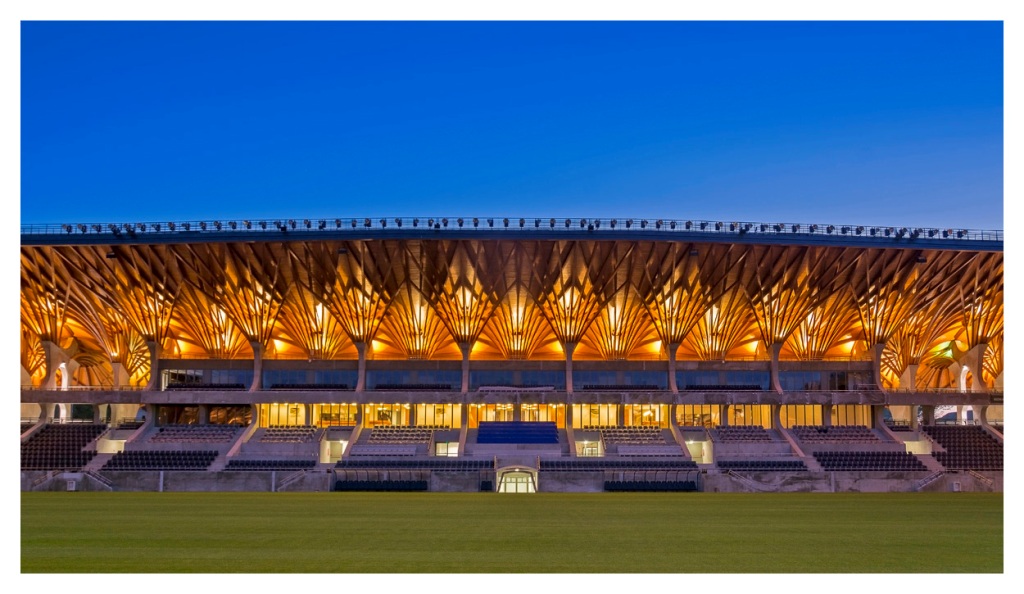 Középület kategóriában
2.) Debreceni Nagyerdei Stadion rekonstrukció
	 
generálkivitelező: HUNÉP UNIVERSAL Építőipari Zrt. Debrecen
			      ÉPKERSERVICE Zrt. Debrecen Konzorcium
	
építtető: Nagyerdei Stadion Rekonstrukciós Kft. Debrecen
	
lebonyolító: Első Mérnöki Iroda Beruházó Kft. Debrecen
lebonyolító: FŐBER Nemzetközi Ingatlanfejlesztő Zrt. Budapest
	
tervező: BORD Építész Stúdió Kft. Budapest
	
alvállalkozó: ASA Építőipari Kft. Budapest
alvállalkozó: Jakosa Építő Kft. Budaörs
alvállalkozó: Graboplan-Industrie Kft. Győr
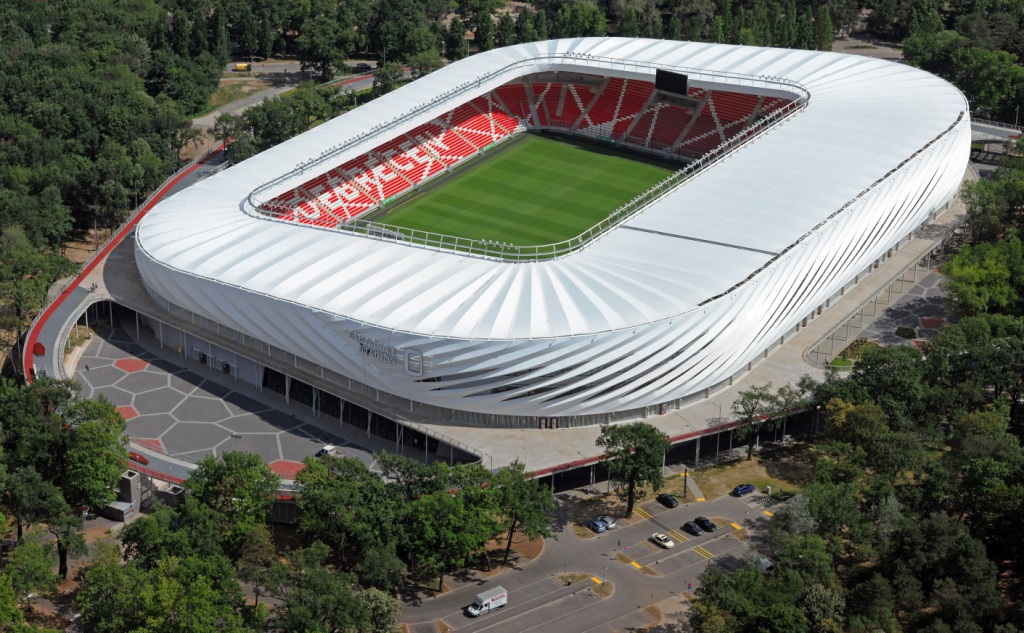 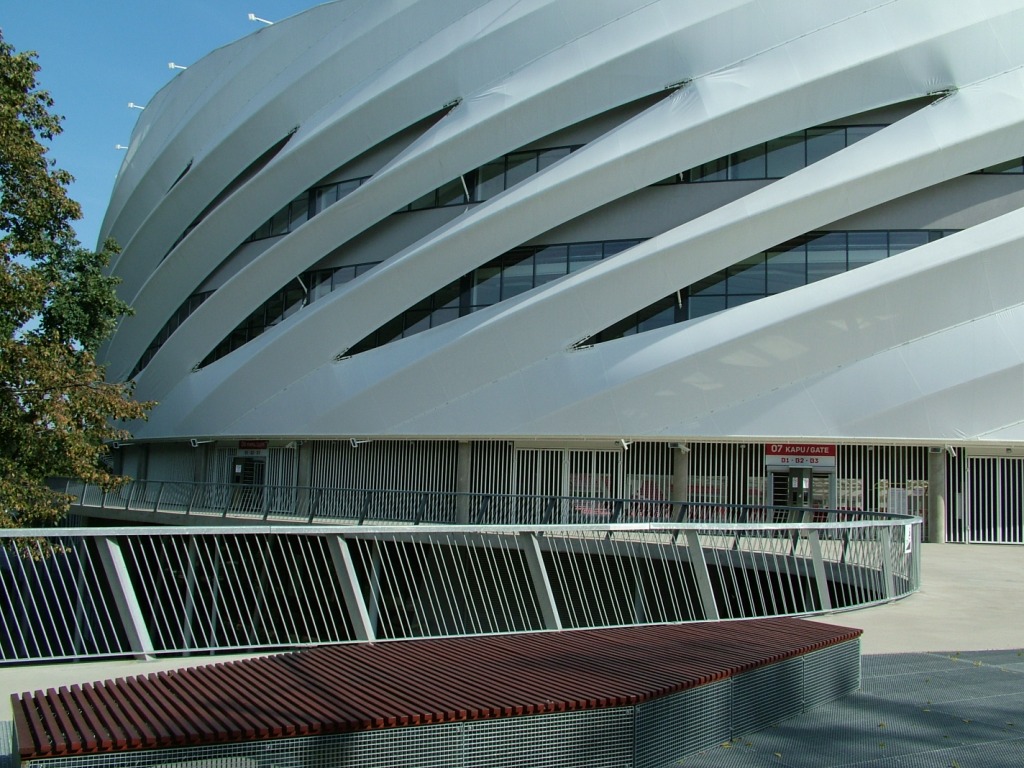 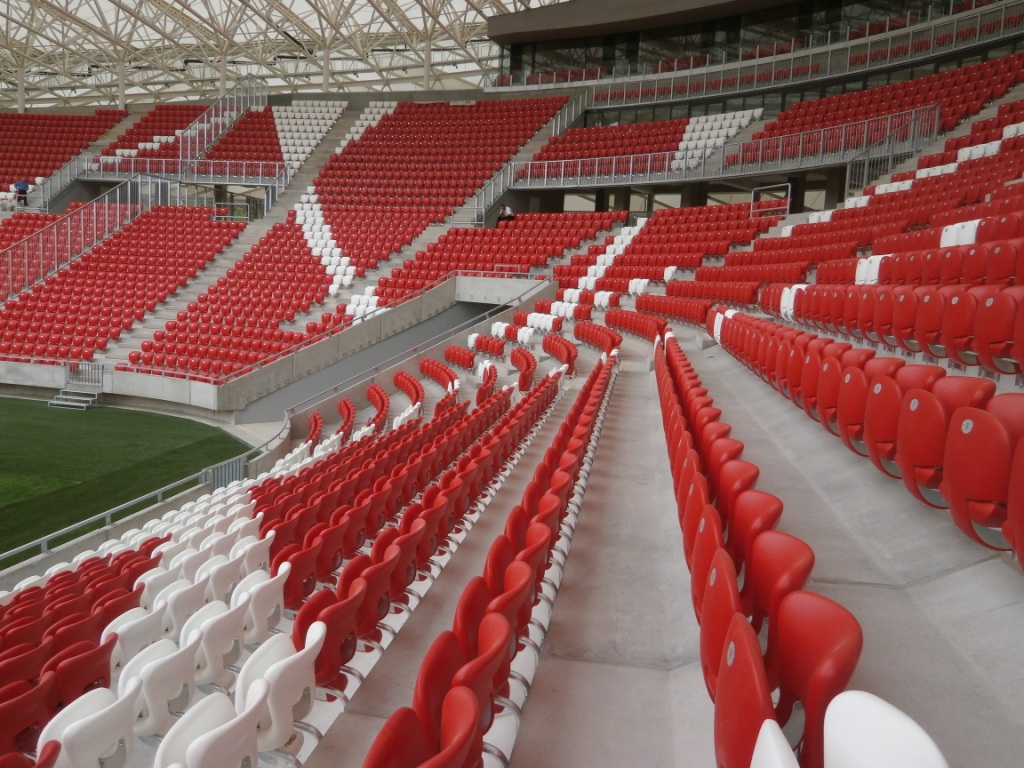 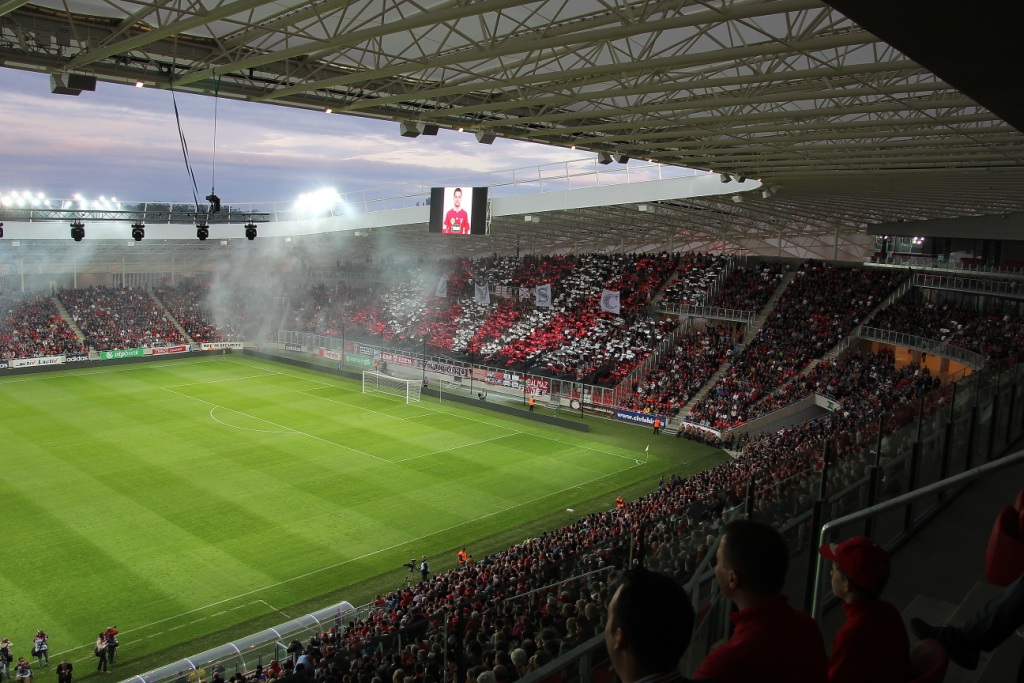 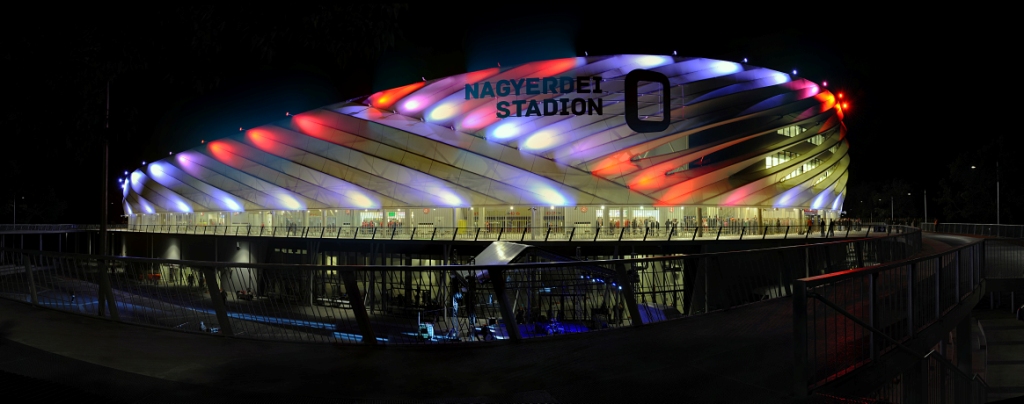 Középület kategóriában
3.) FTC Stadion, Groupama Arena
	Budapest

fővállalkozó: Market Építő Zrt. Budapest     

építtető: Magyar Nemzeti Vagyonkezelő Zrt. Budapest

lebonyolító: Óbuda-Újlak Zrt. Budapest
 
tervező: S.A.M.O. Tervező és Ingatlanfejlesztő Kft. Budapest

alvállalkozó: VILATI Szerelő Kft. Budapest
alvállalkozó: Ratskóbau Kft. Budapest
alvállalkozó: Ensi Kft. Budapest
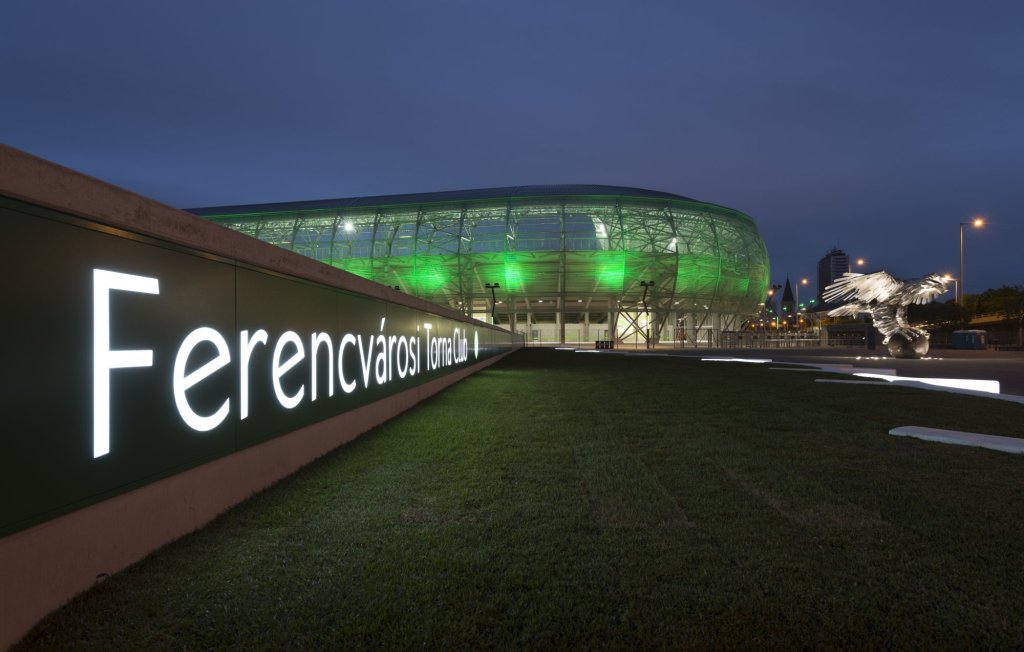 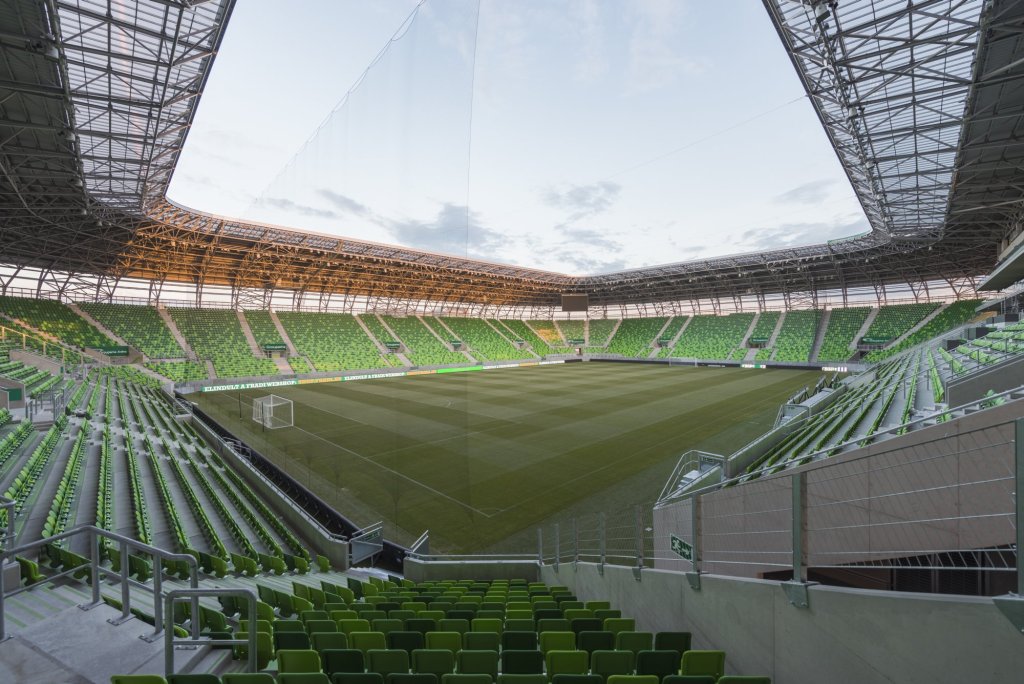 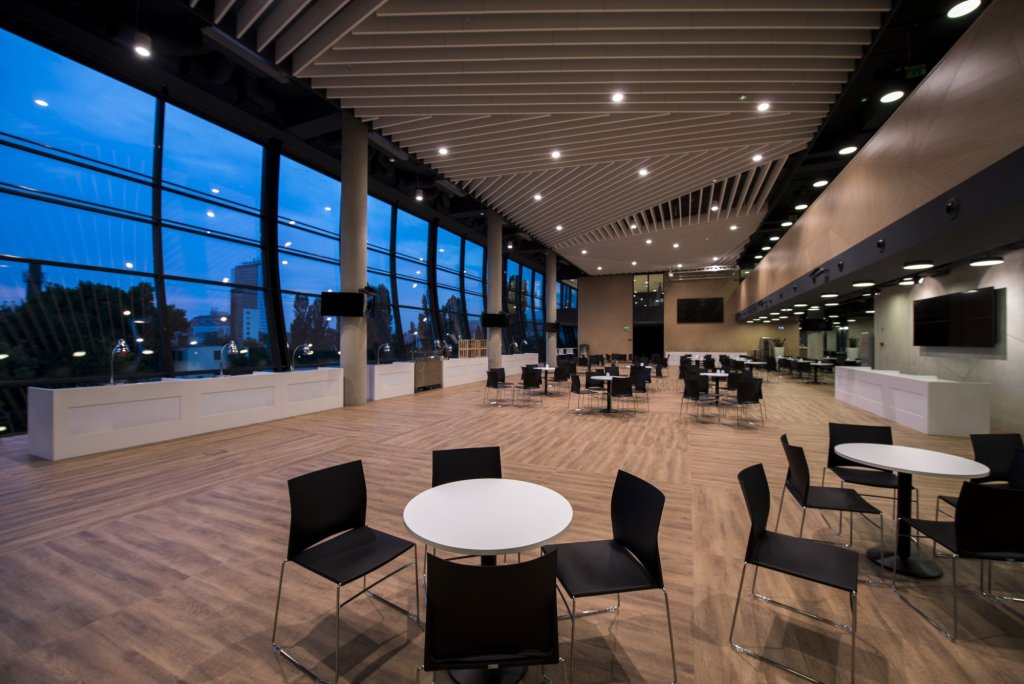 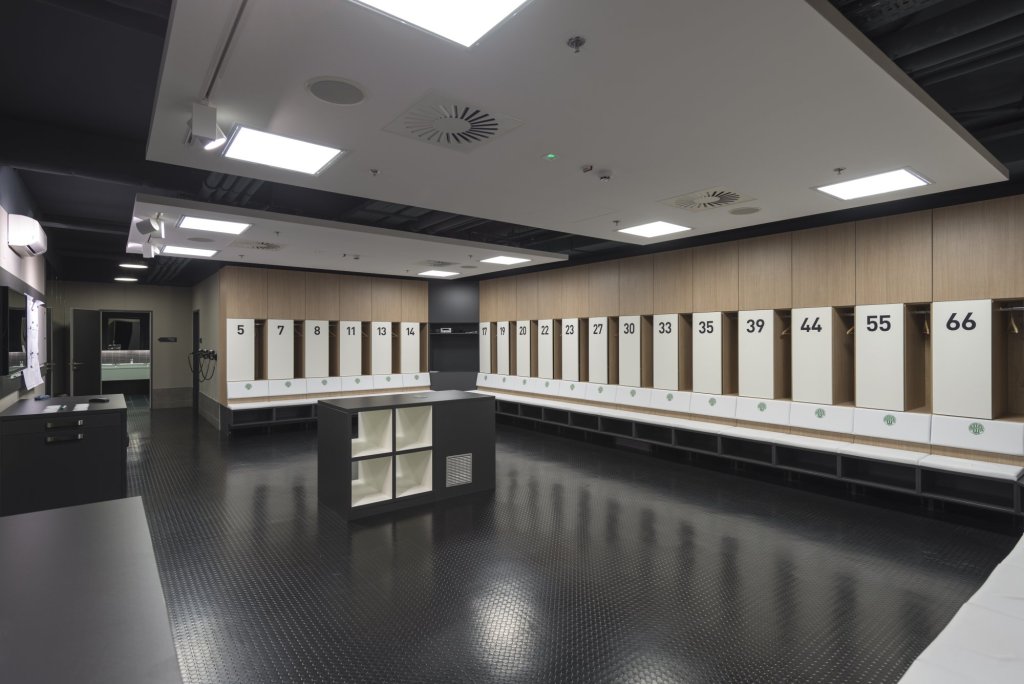 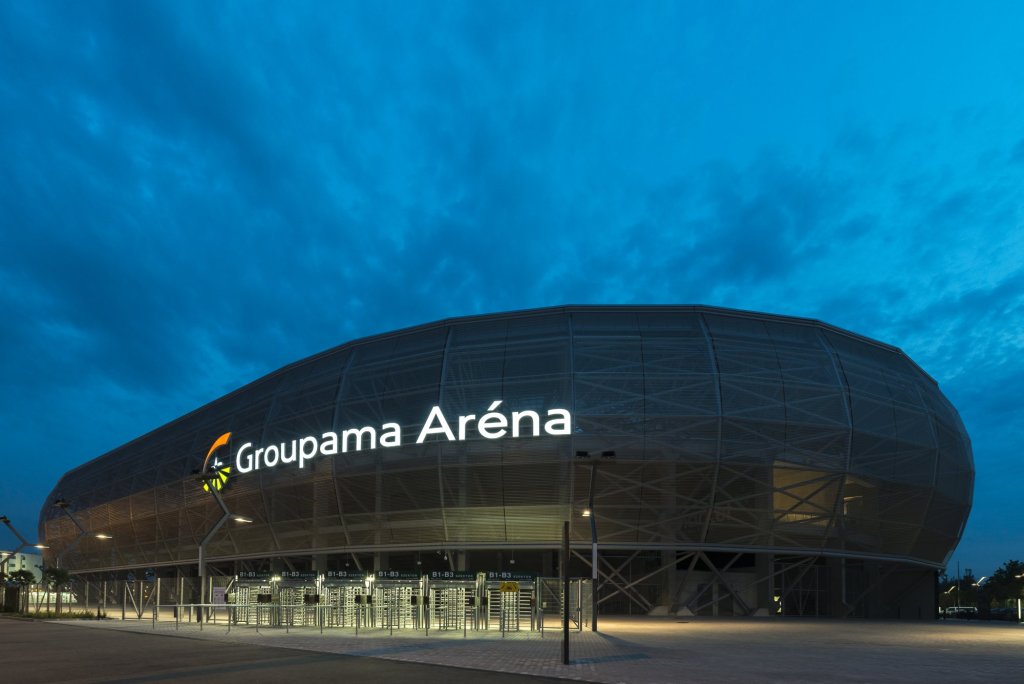 Középület kategóriában
4.) KOGART Galéria
	Tihany
	 
generálkivitelező: VEMÉV-SZER Építő -és Szerelőipari Kft. Veszprém
	
építtető: Kogart Kiállítások Tihany Művészeti Kft. Telki
	
lebonyolító: TI Építész és Belsőépítész Iroda – TI Építész Bt. Budapest
lebonyolító: VIANÍVÓ Építőipari, Szolgáltató és Ingatlanfejlesztő Kft. Dunakeszi
tervező: Bársony Építész Stúdió Budapest
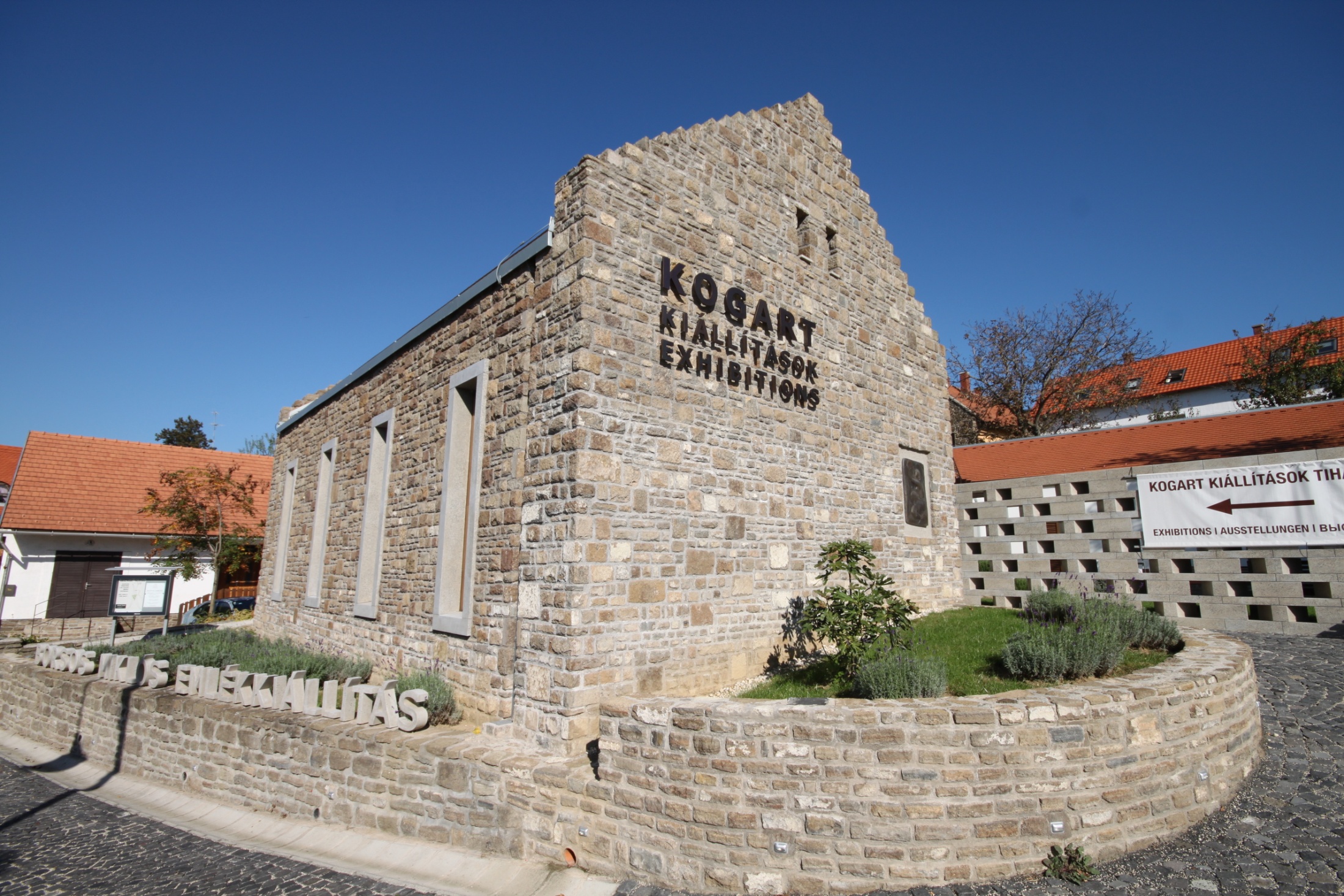 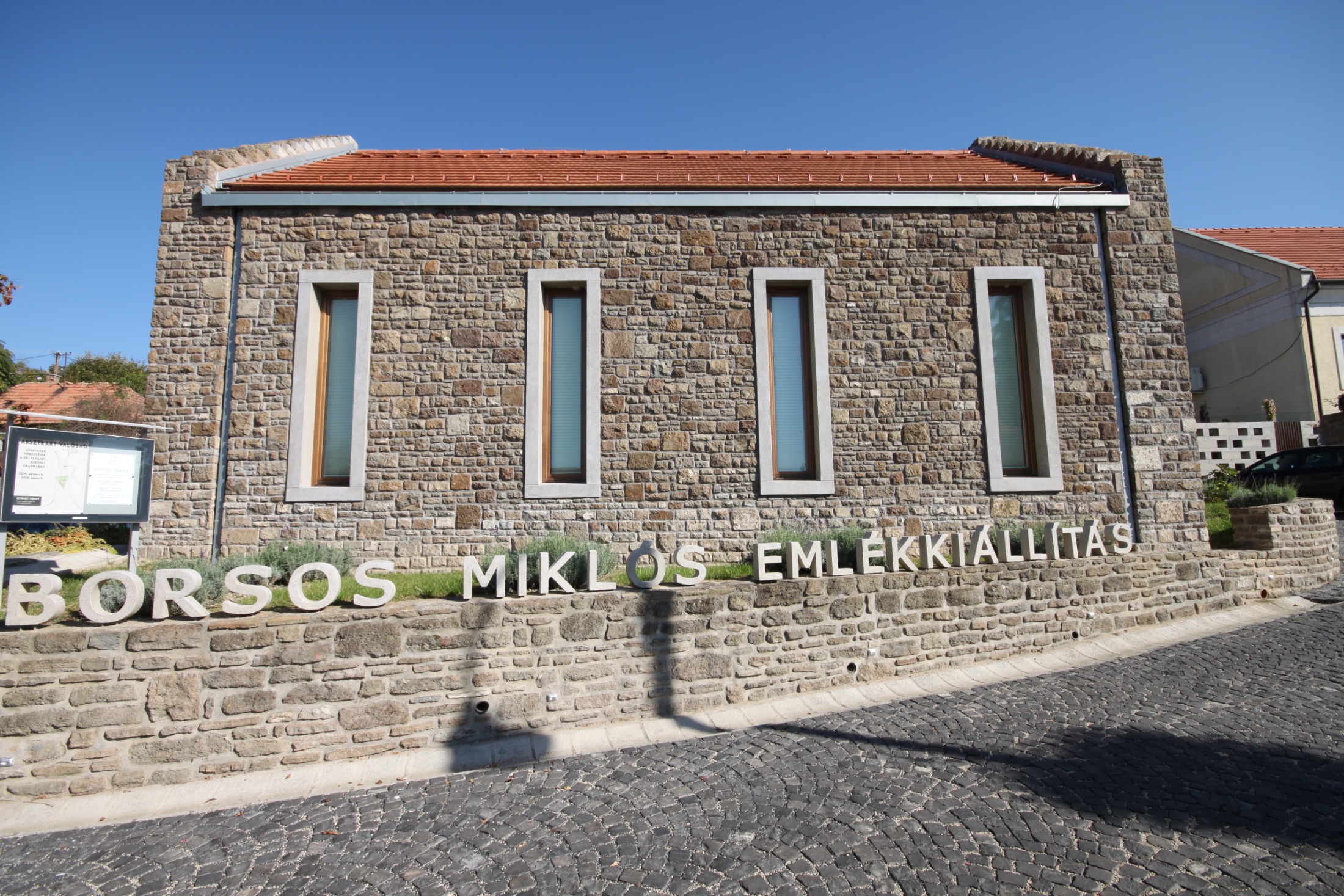 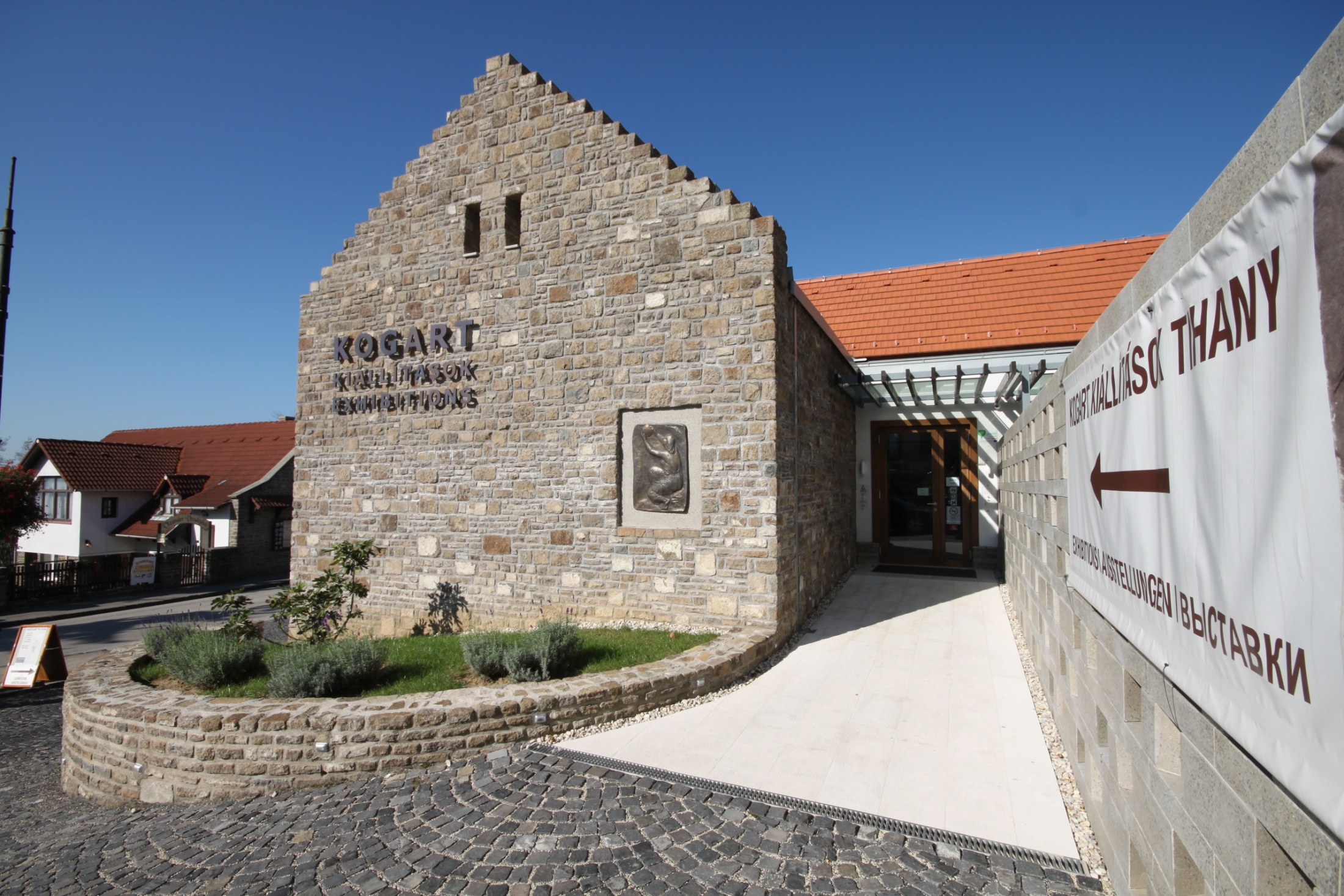 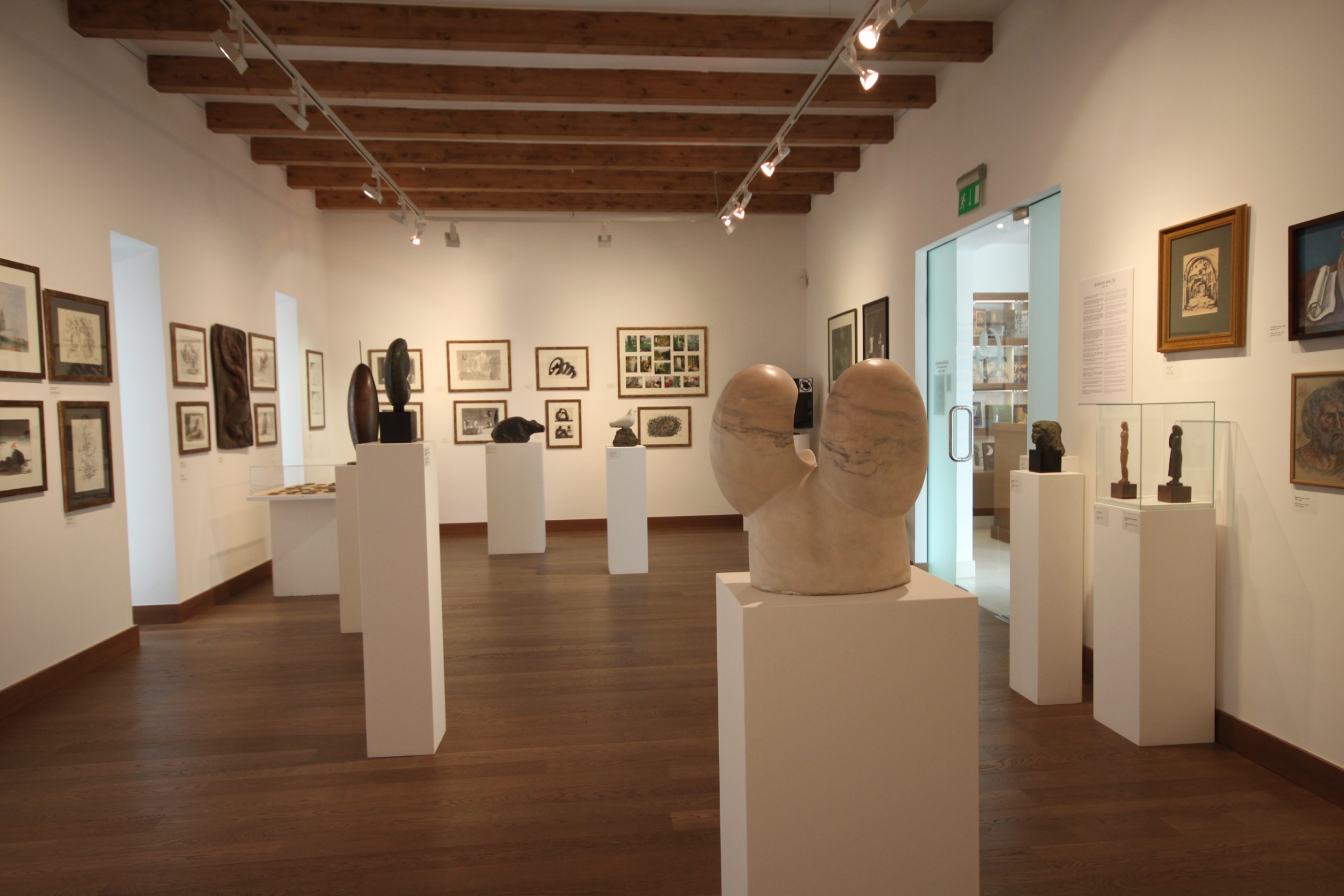 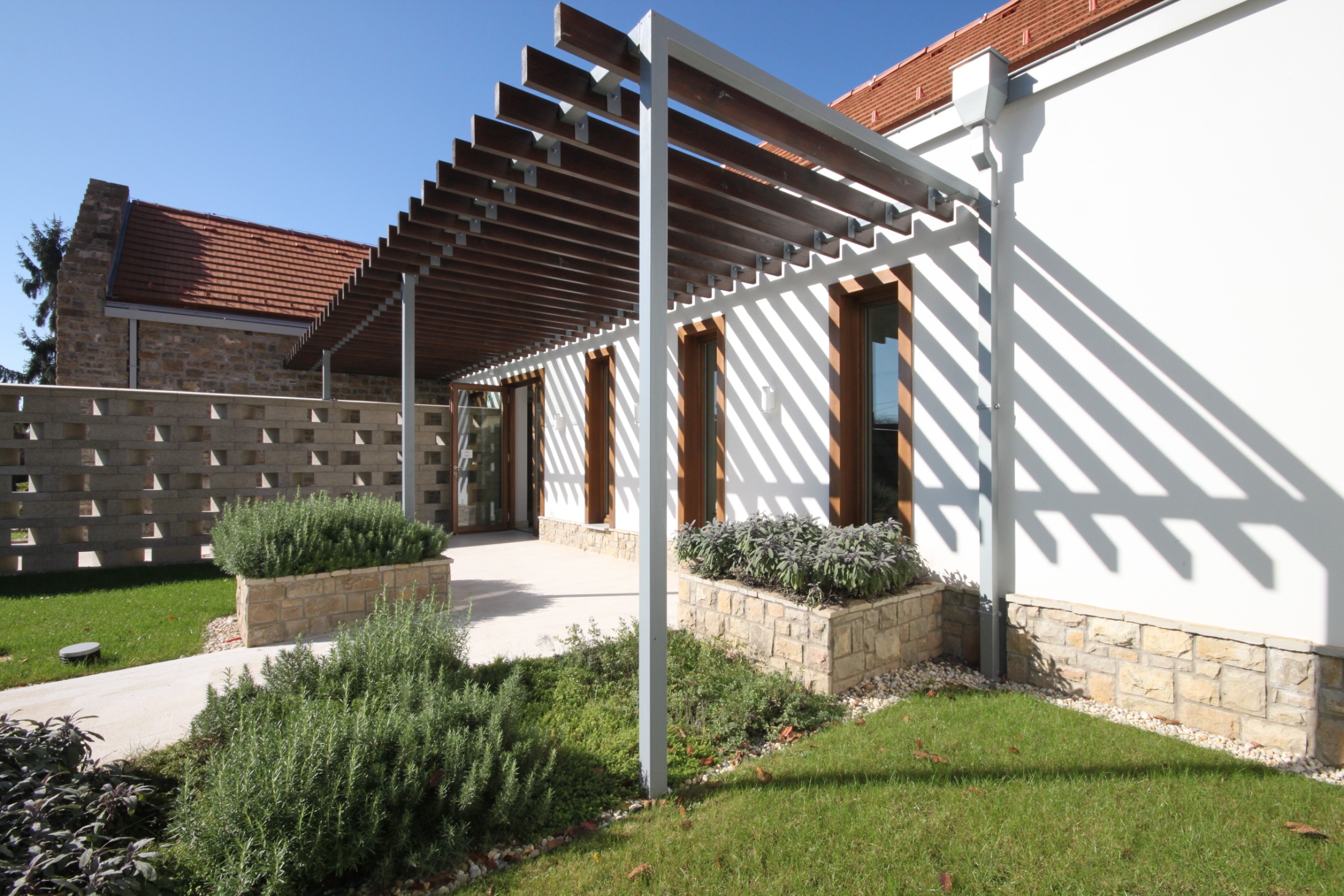 Középület kategóriában
5.) Ludovika Campus, Főépület
Budapest

generálkivitelező: West Hungaria Bau Kft Győr – ÉPKAR Zrt. Budapest - Konzorcium 

építtető: Nemzeti Közszolgálati Egyetem Budapest

lebonyolító: Újlak Mérnökiroda Kft. Budapest

tervező: MD Studio Építész Iroda Budapest
tervező: Mányi István Építész Studio Budapest

alvállalkozó: Vill-Korr Hungária Villamosipari Kft. Győr
alvállalkozó: IBC ORBÁN Irodastúdió Kft. Budapest
alvállalkozó: Szabó és társa Belsőépítészeti Kft. Mosonmagyaróvár
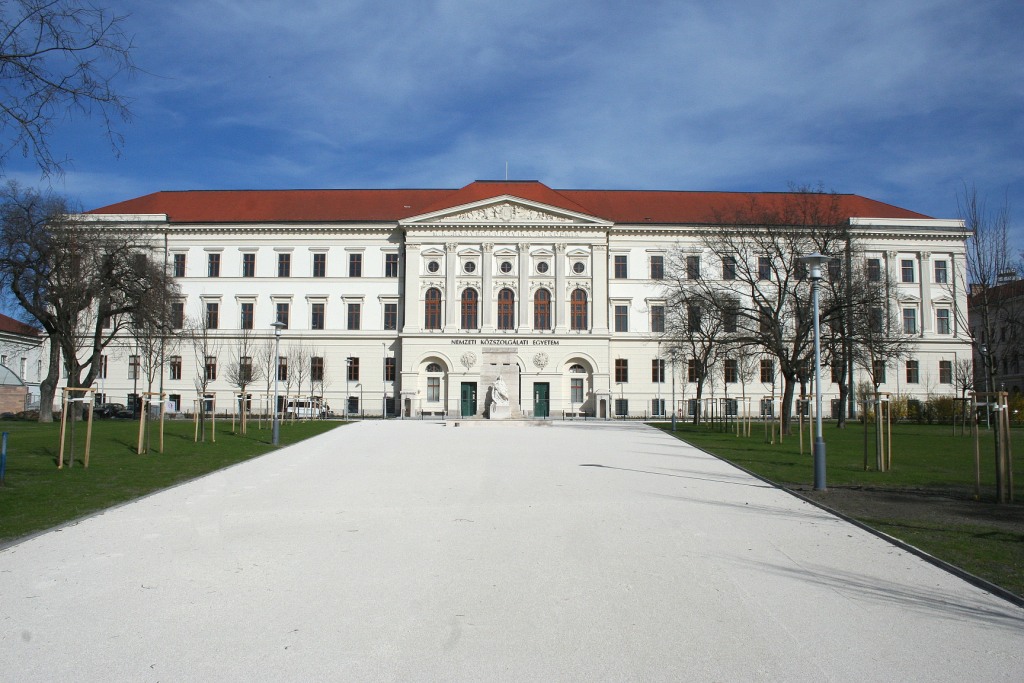 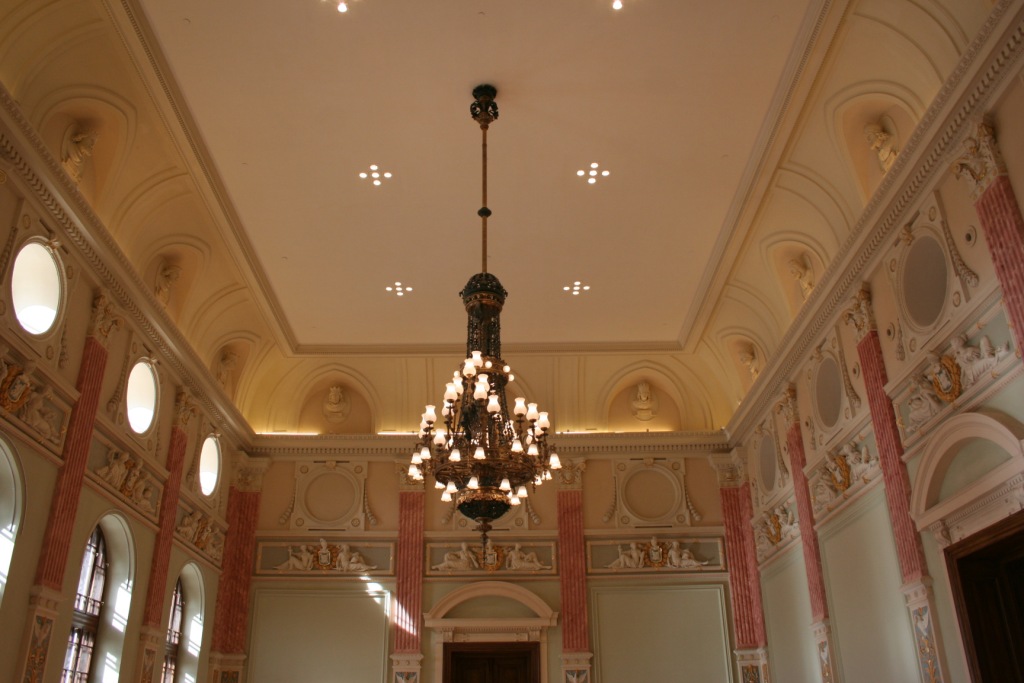 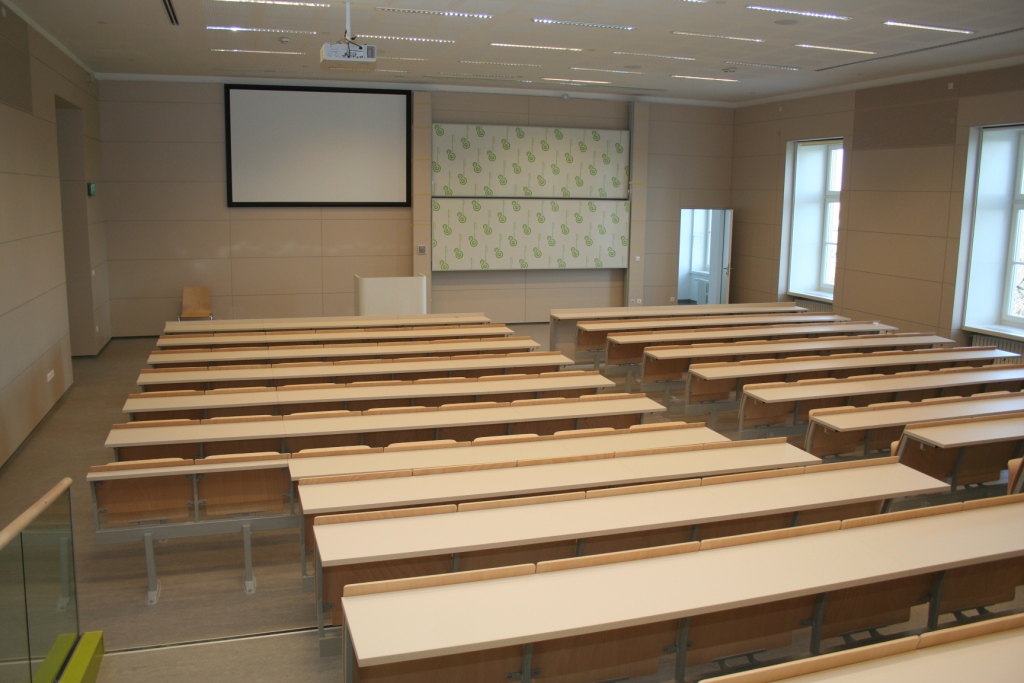 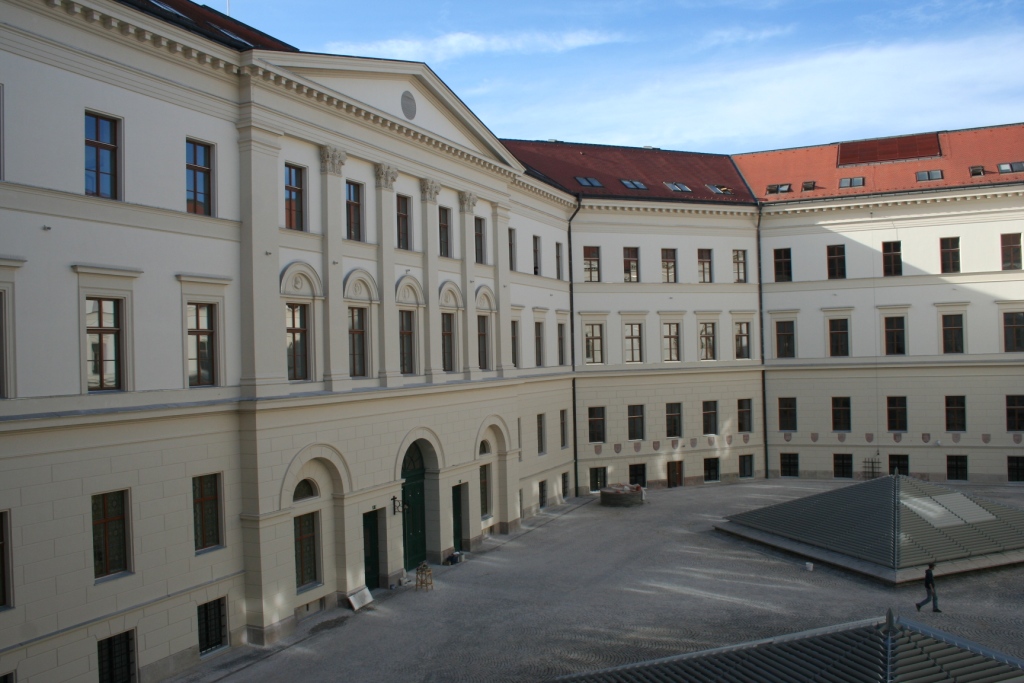 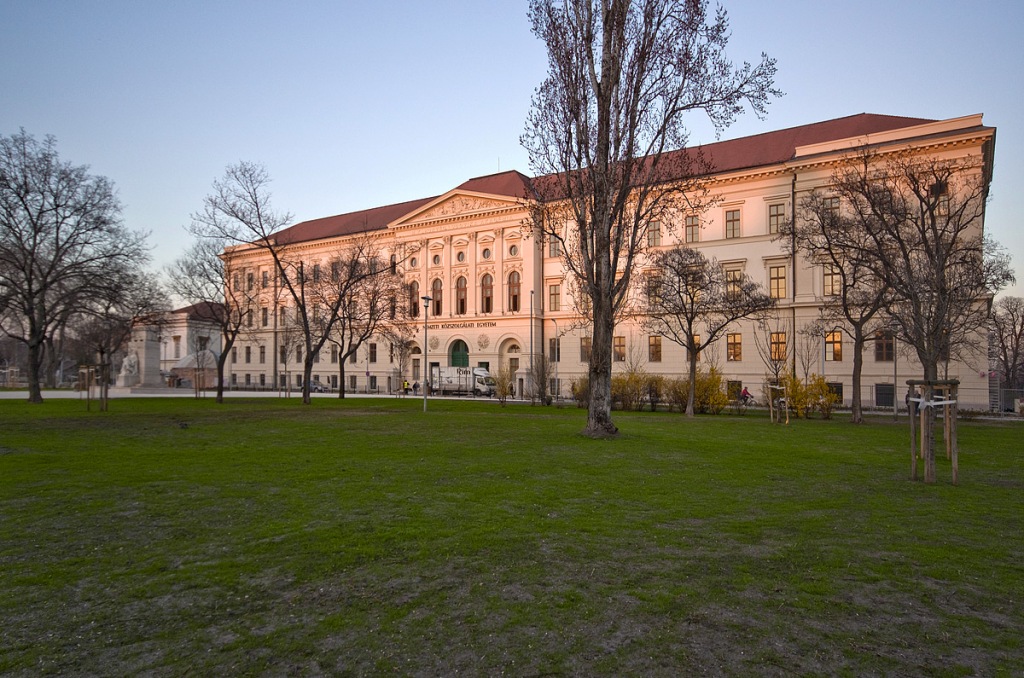 Középület kategóriában
6.) Tudományok Palotája
Debrecen
	 
generálkivitelező:  HUNÉP UNIVERSAL Építőipari Zrt. Debrecen
	 
építtető: Debrecen Megyei Jogú Város Polgármesteri Hivatal
lebonyolító: DMJV  Polgármesteri Hivatal Közbeszerzési Osztály Debrecen

tervező: Lengyel Építész Műterem Kft. Debrecen
	 
alvállalkozó: Hajdu-Alu Zrt. Debrecen
alvállalkozó: Monolit Épszer Kft. Debrecen
alvállalkozó: Csikizo Kft. Debrecen
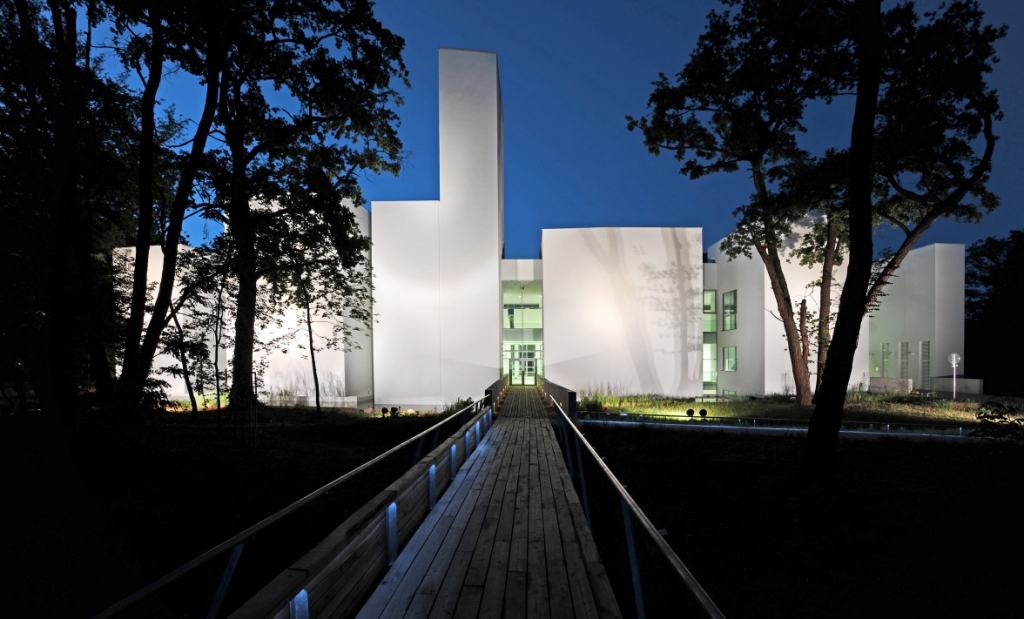 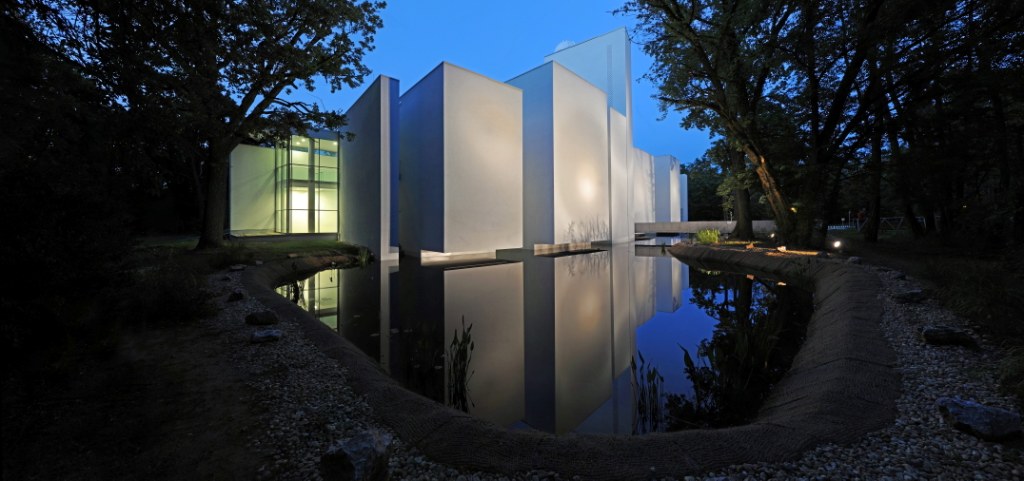 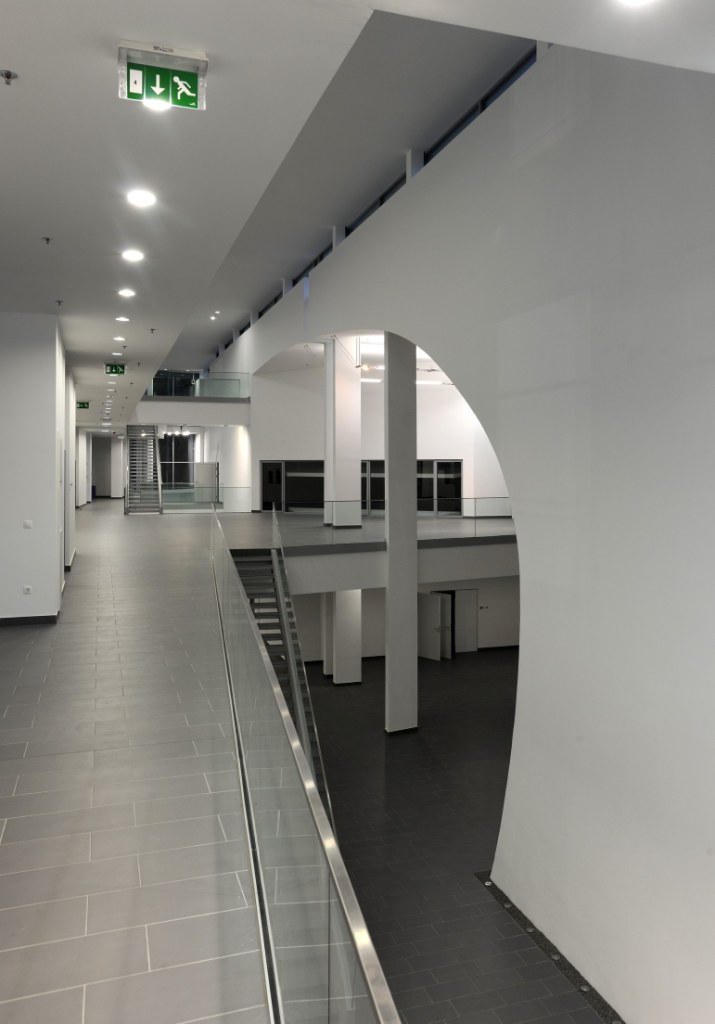 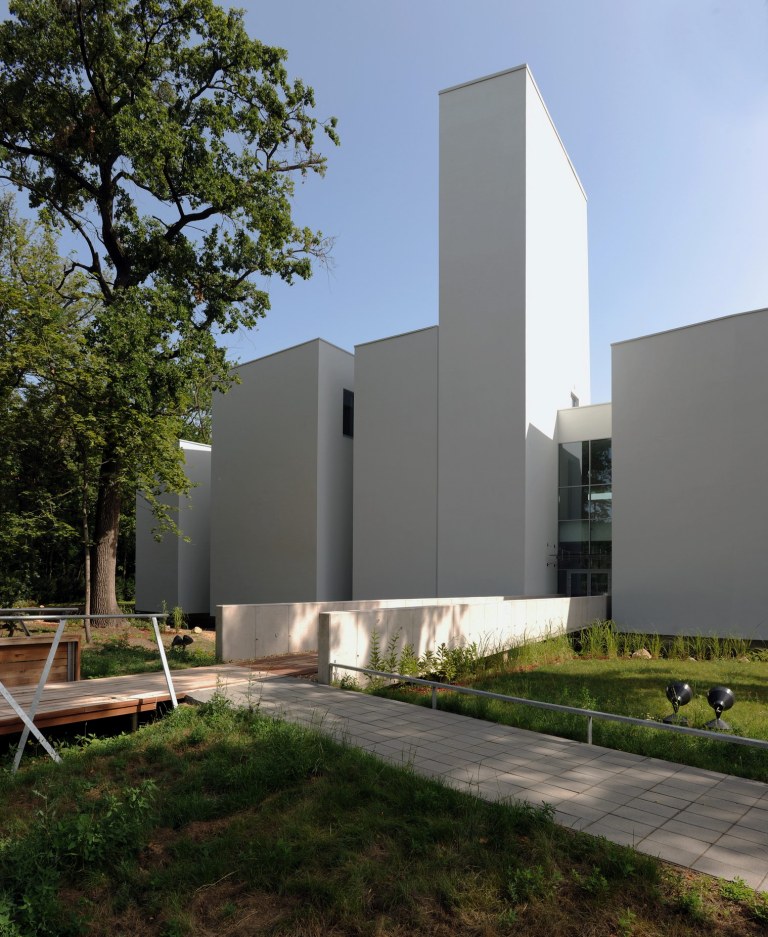 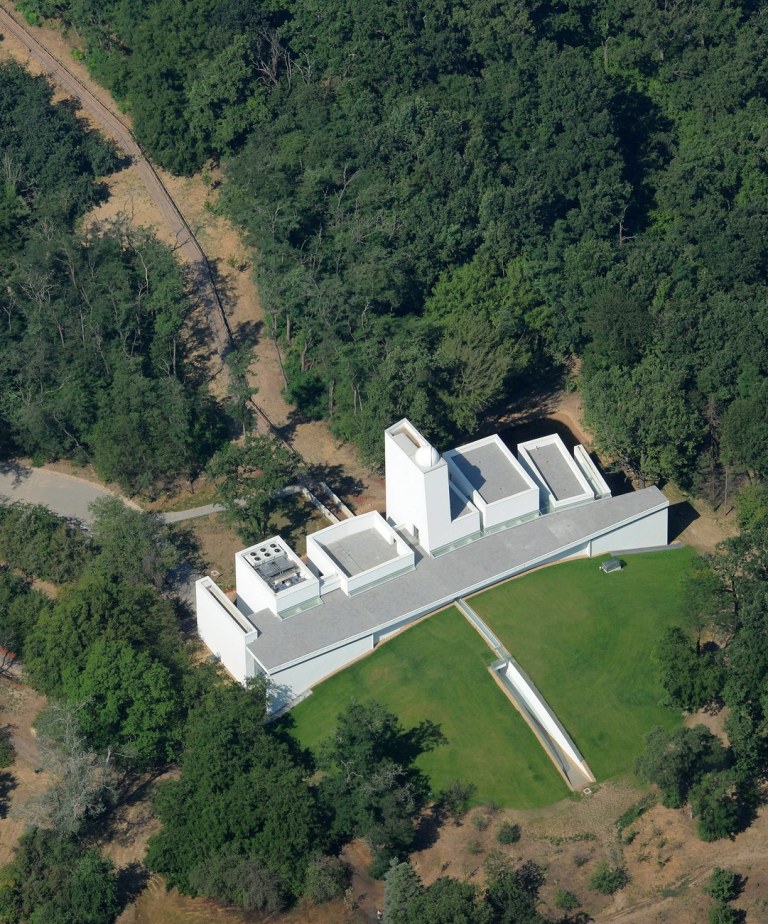 Nem érkezett pályázat
Ipari és energetikai építmény kategóriában
Mezőgazdasági építmény kategóriában
7.) Kárásztelek – Szőlőfeldolgozó üzem
Románia, Szilágy megye

fővállalkozó: MERKBAU Építőipari és Kereskedelmi Kft. Kiskunhalas

építtető: S.C. EAST WEST IMPEX S.R.L Kárásztelek

lebonyolító: S.C. Confirm Constructii S.R.L Kolozsvár

tervező: S.C. ERYZA PROIECT S.R.L  Szatmárnémeti

alvállalkozó: SC Euro Trans Product SRL Kárásztelek
alvállalkozó: FRANKÓ-SZER Kft. Kiskunhalas
alvállalkozó. SC Hydroproof SRL Sarmaság
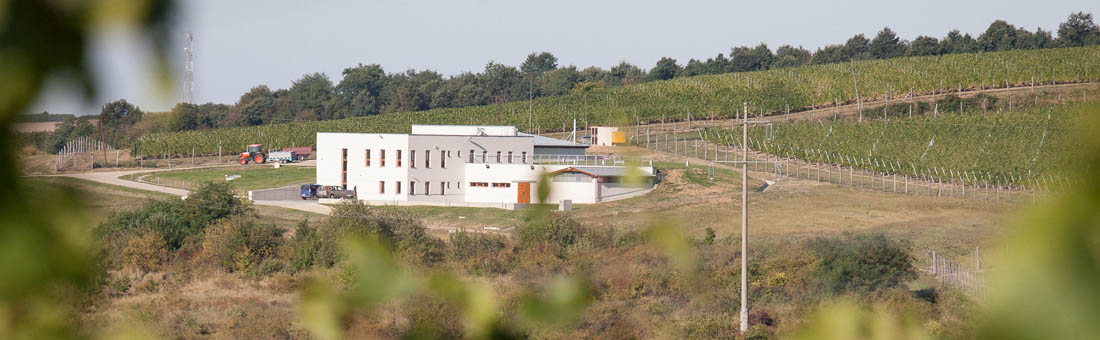 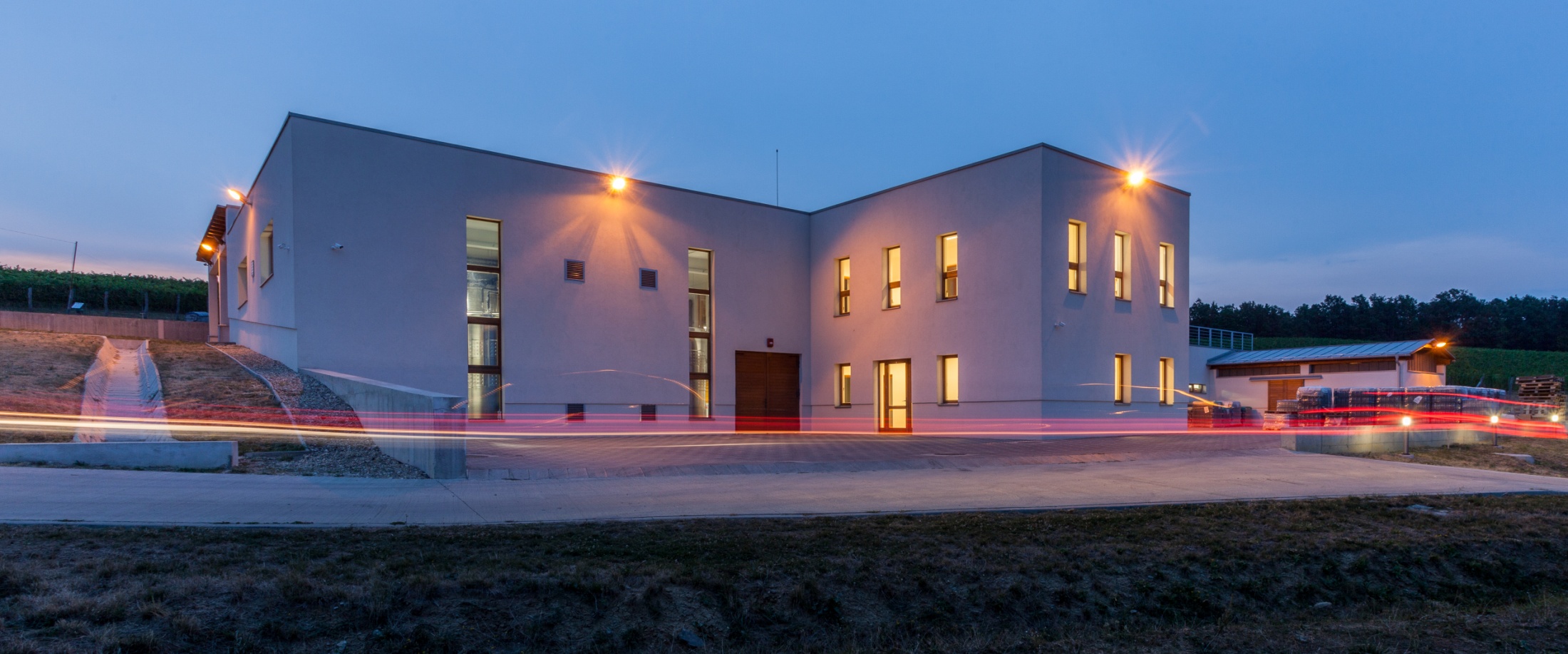 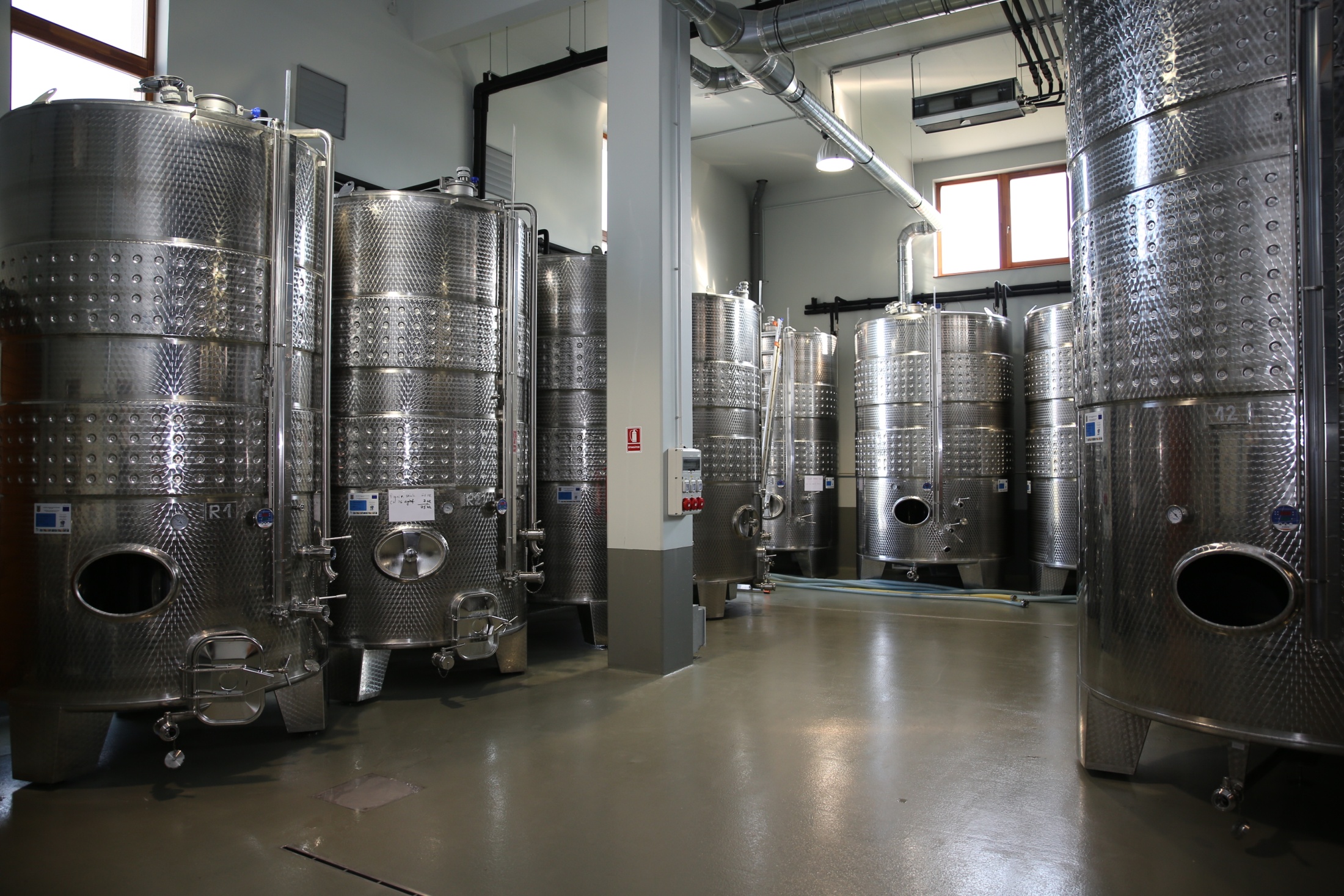 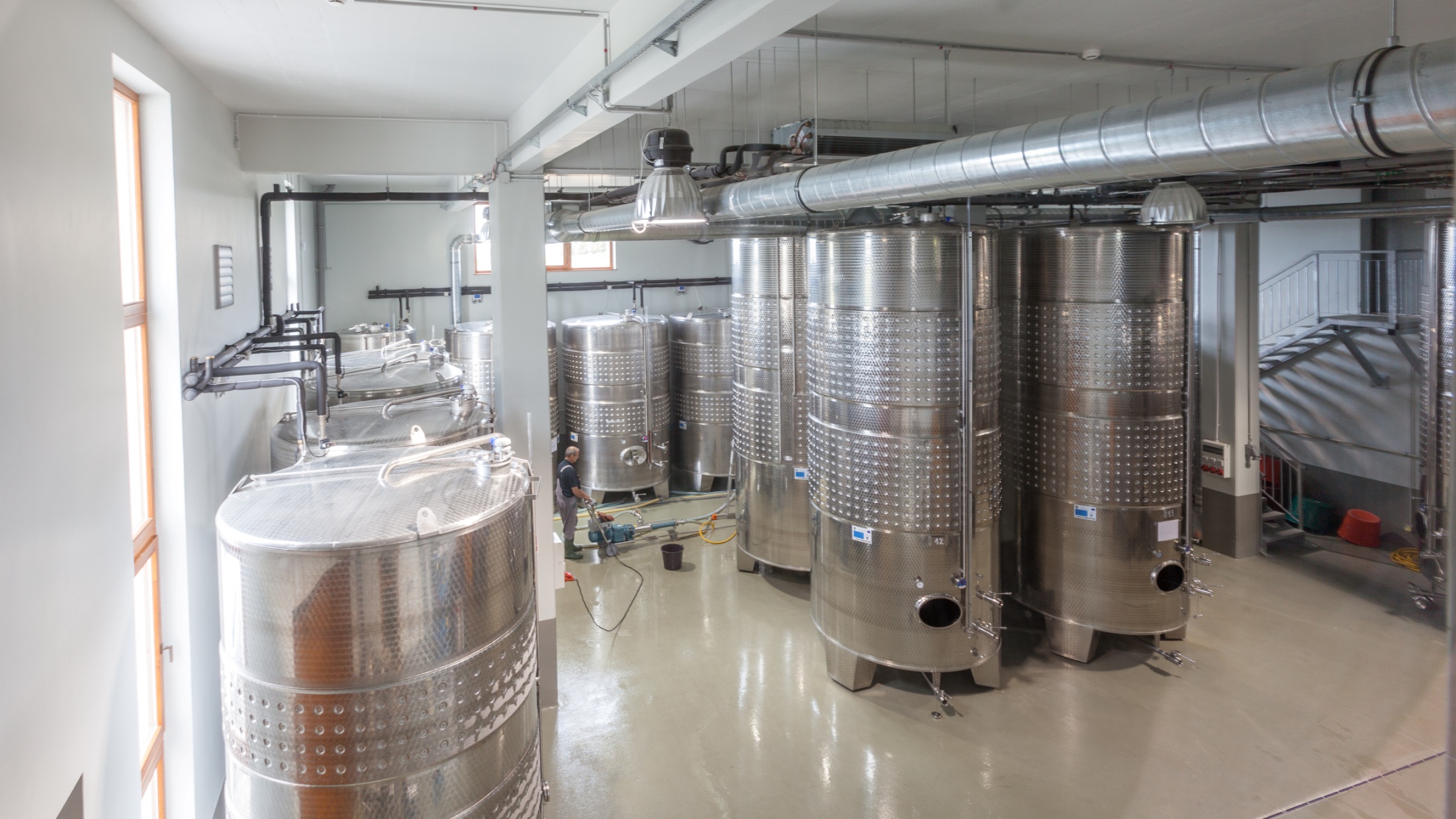 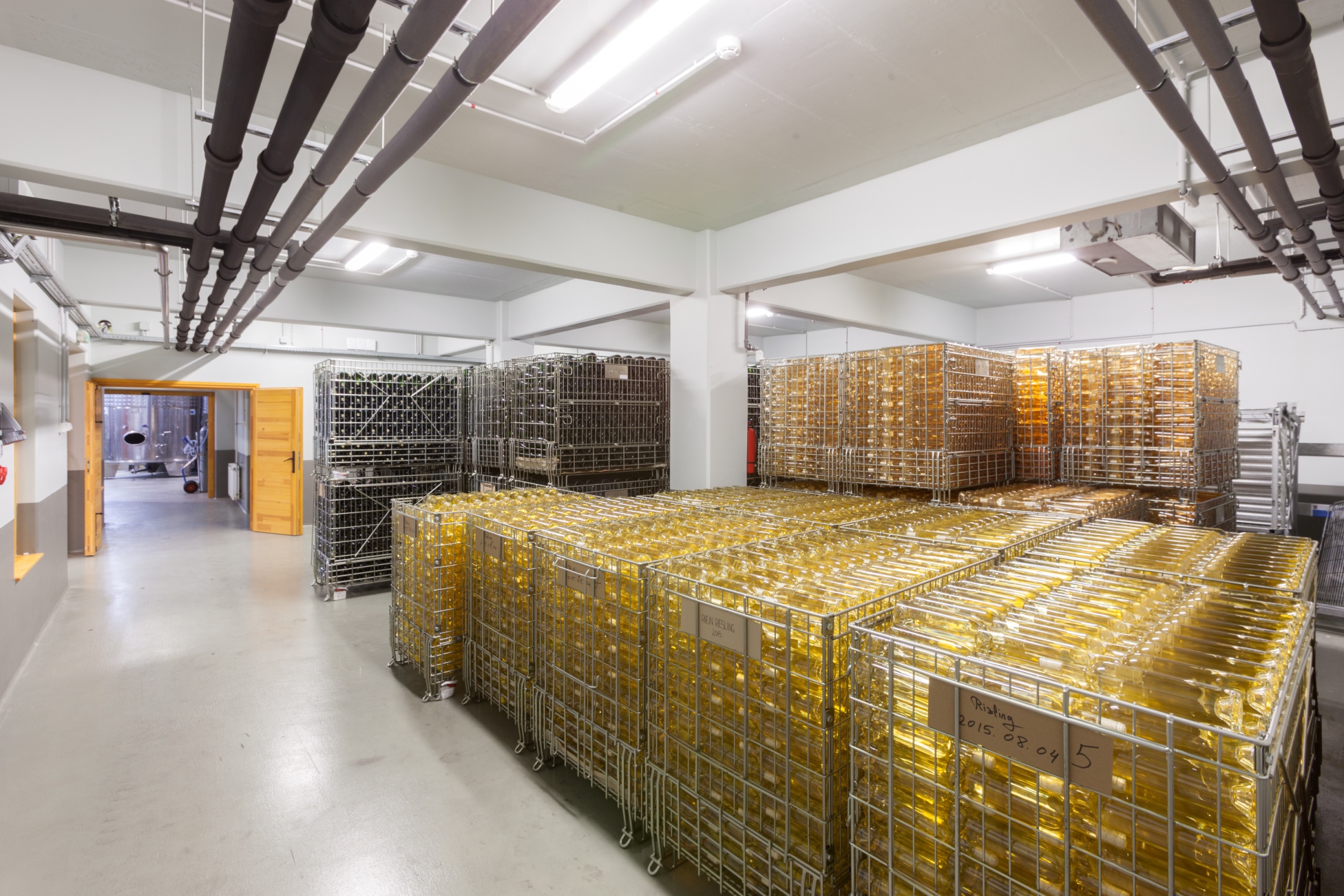 Műemlék-helyreállítás, rehabilitáció kategóriában
8.) Debreceni Református Nagytemplom 
	 
generálkivitelező: ÉPKERSERVICE Zrt. Debrecen
	 
építtető: Debrecen-Nagytemplomi Református Egyházközség
tervező: Építész Tervezőiroda Kft. Debrecen
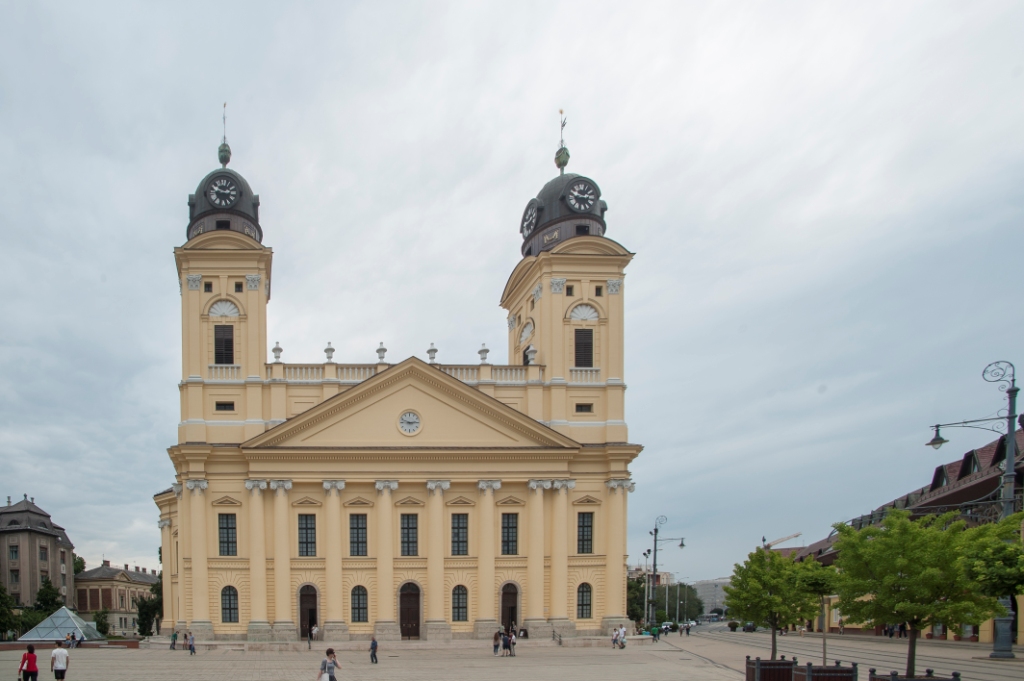 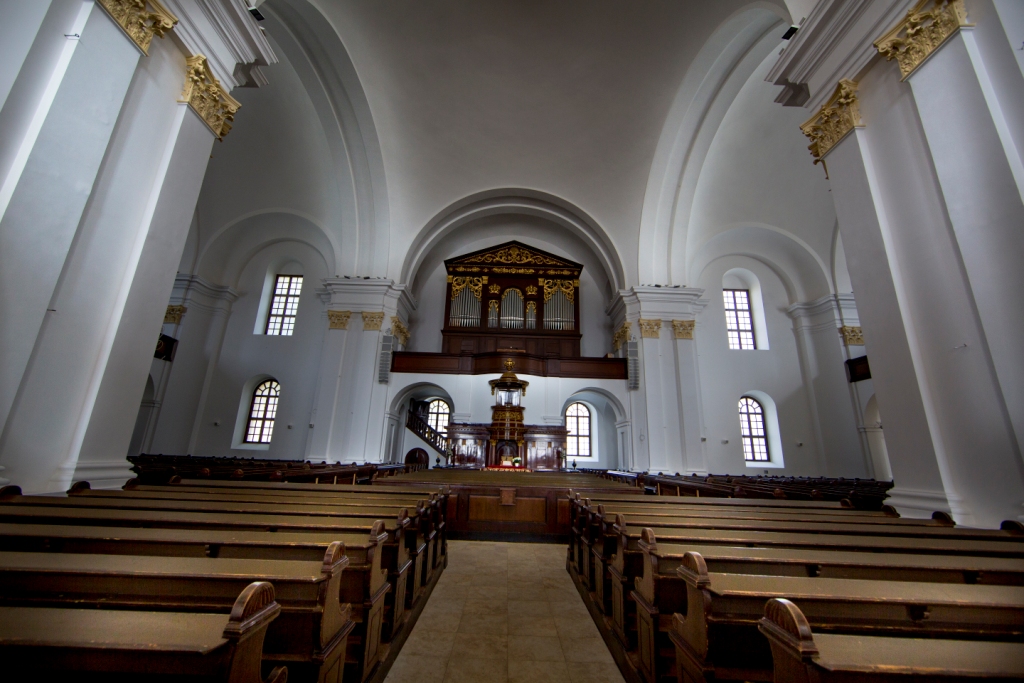 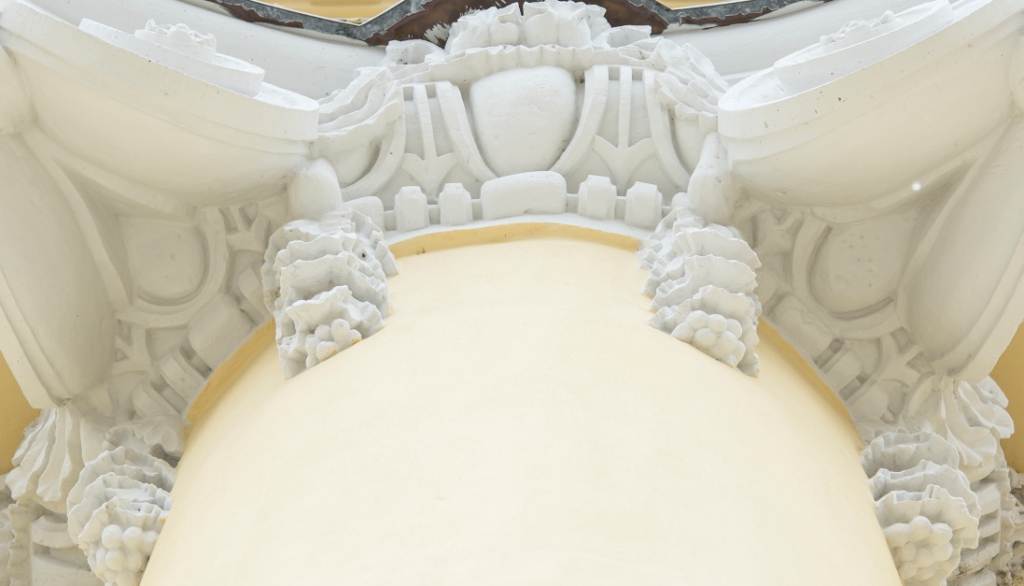 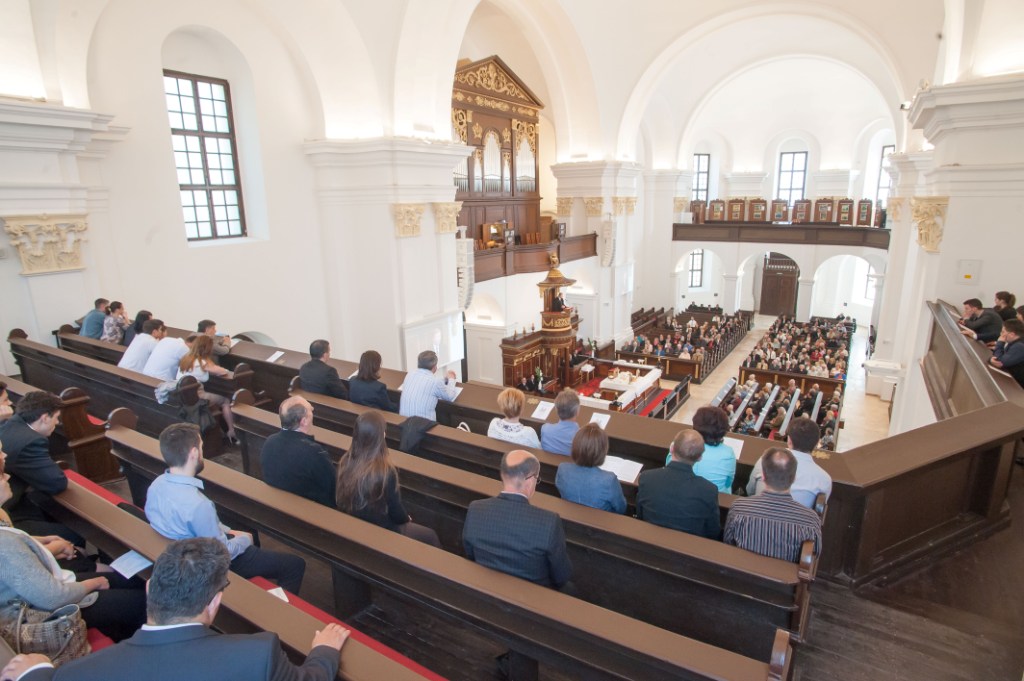 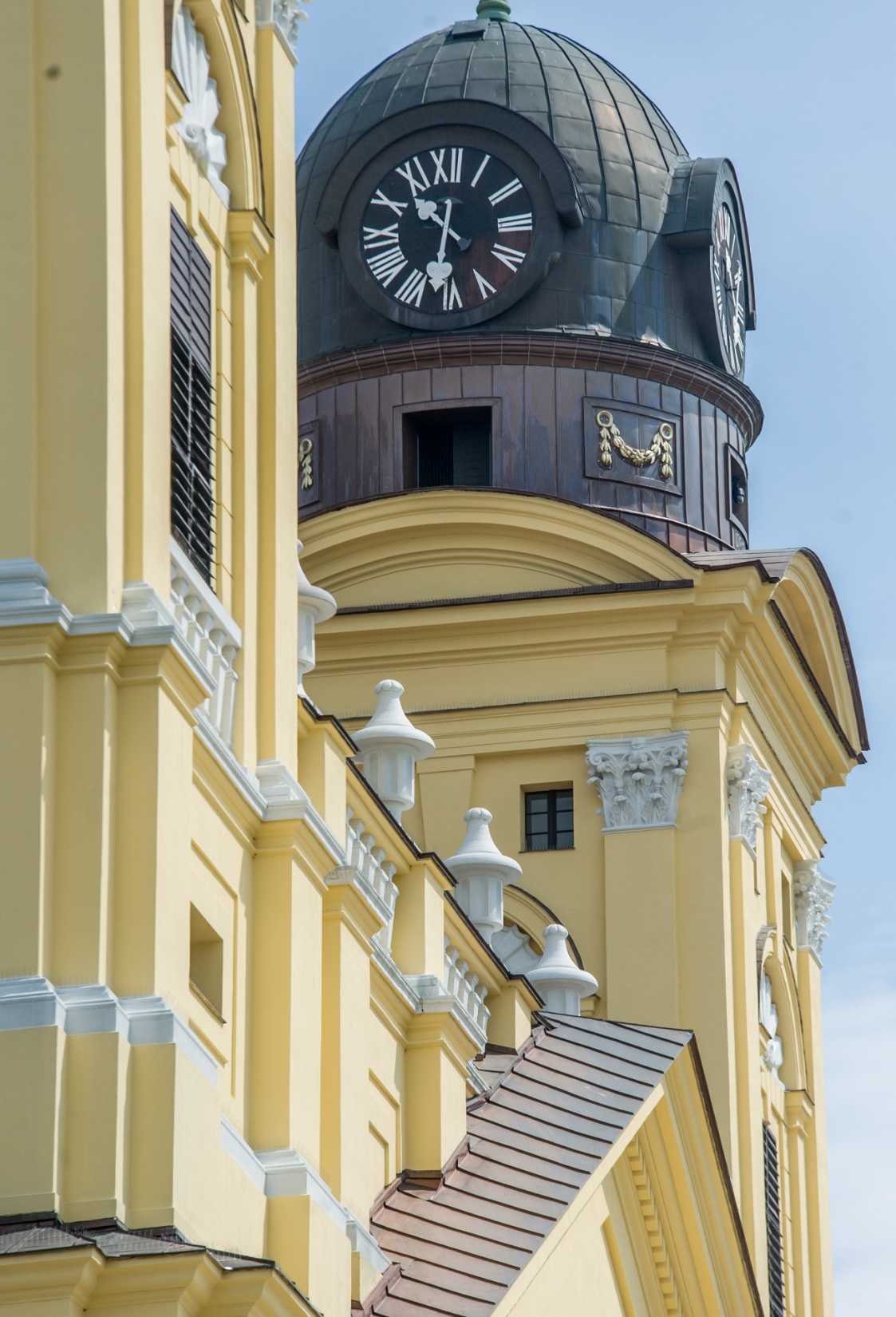 Műemlék-helyreállítás, rehabilitáció kategóriában
9.) Liszt Ferenc Zeneakadémia 

generálkivitelező: ZAK- Építő Kft. Konzorcium Budapest
Laki- Épületszobrász Zrt.- Swietelsky Magyarország Kft.
 
építtető: Liszt Ferenc Zeneművészeti Egyetem Budapest 

lebonyolító: FŐBER Zrt. Budapest
tervező: MNDP Építőművészeti Kft. Budapest

alvállalkozó: MentArtis Kft. Budapest
alvállalkozó: Consall Team Budapest
alvállalkozó: Szolnok „KAS” Szigeteléstechnikai Kft. Szolnok
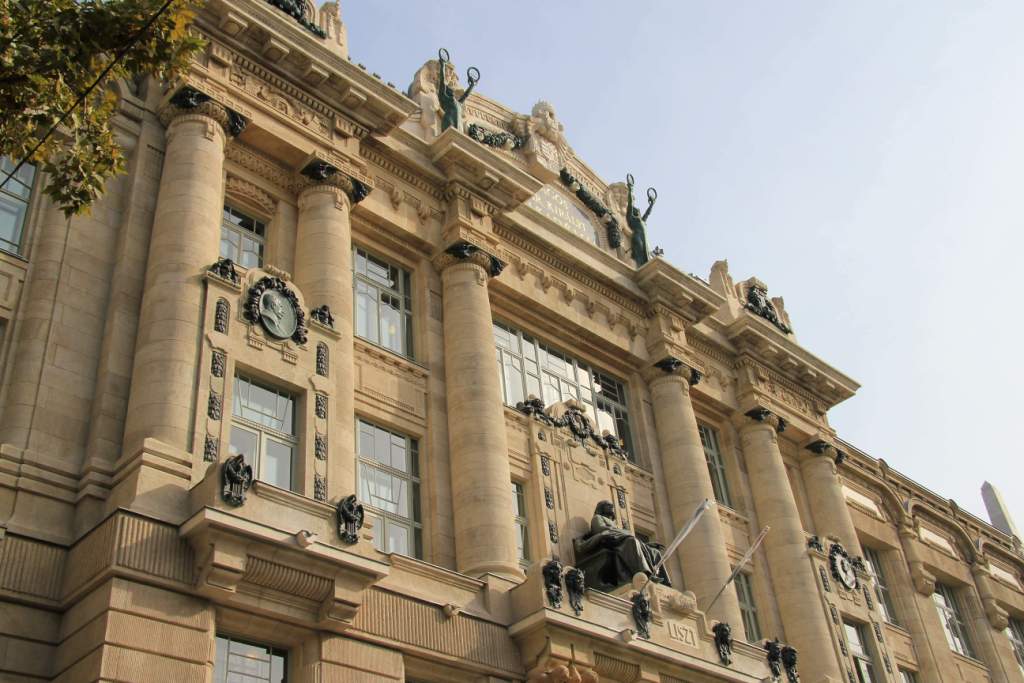 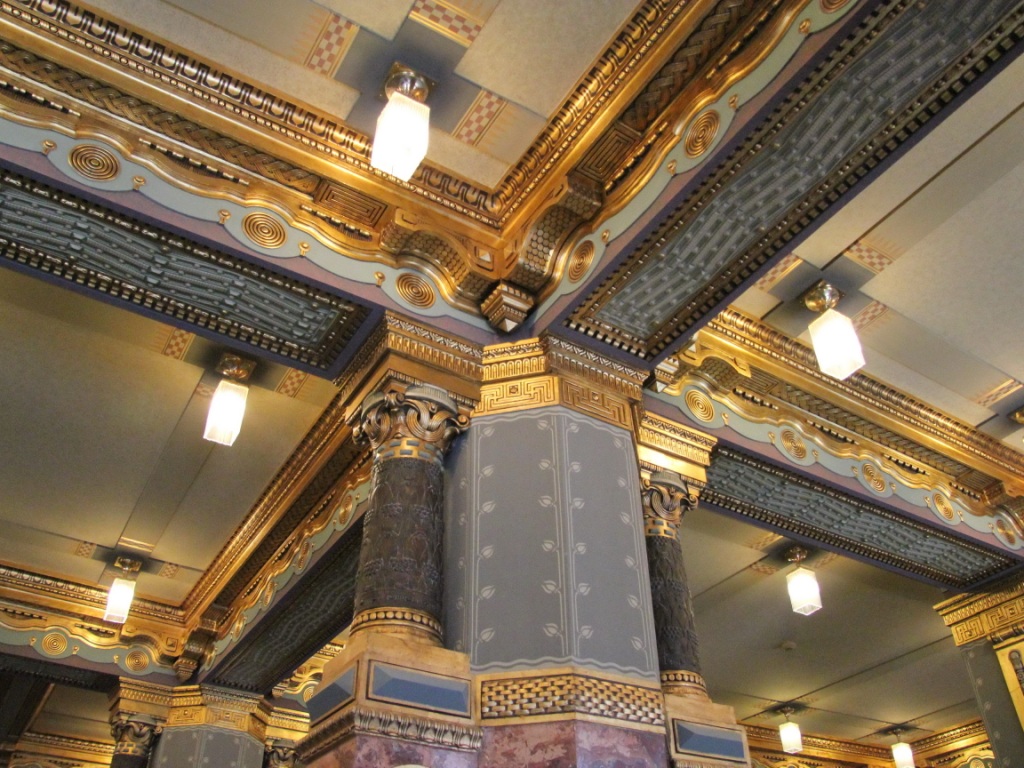 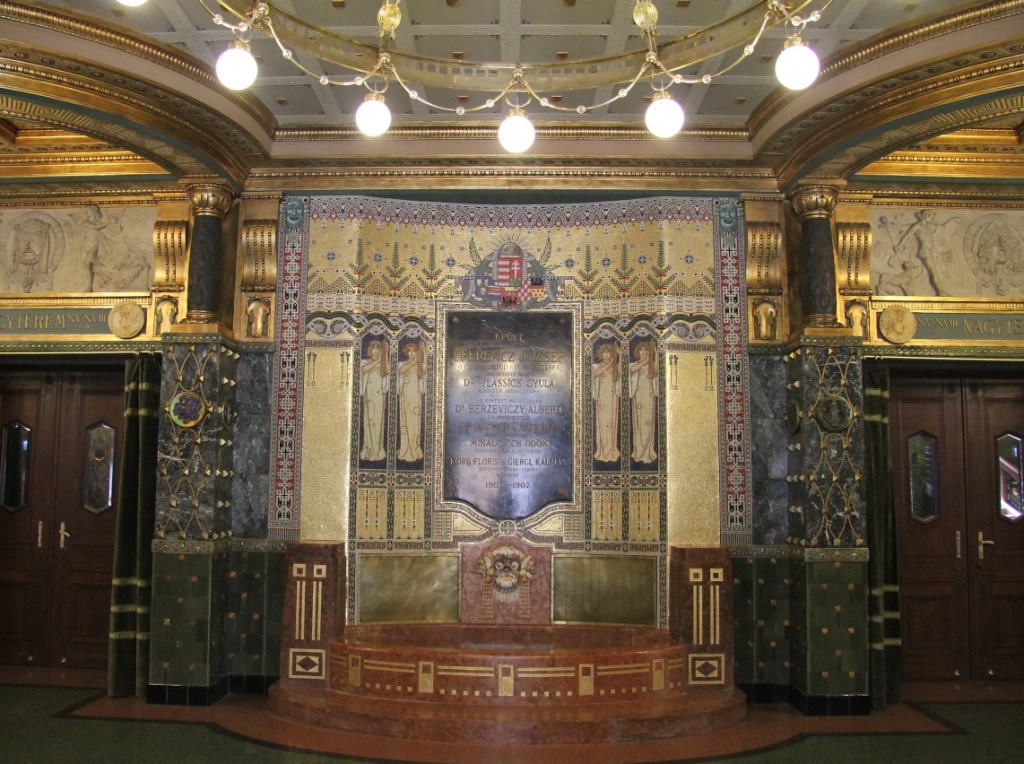 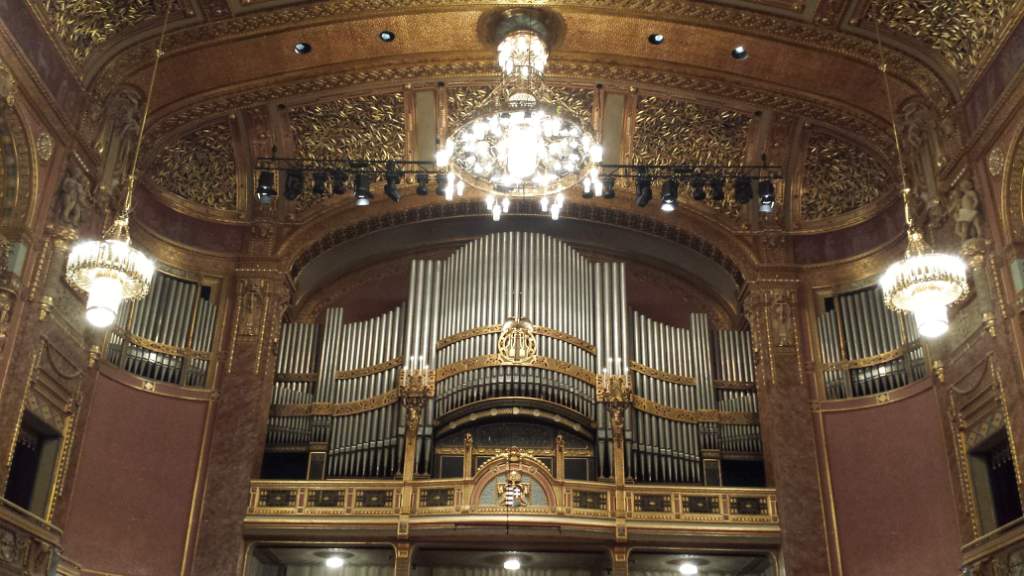 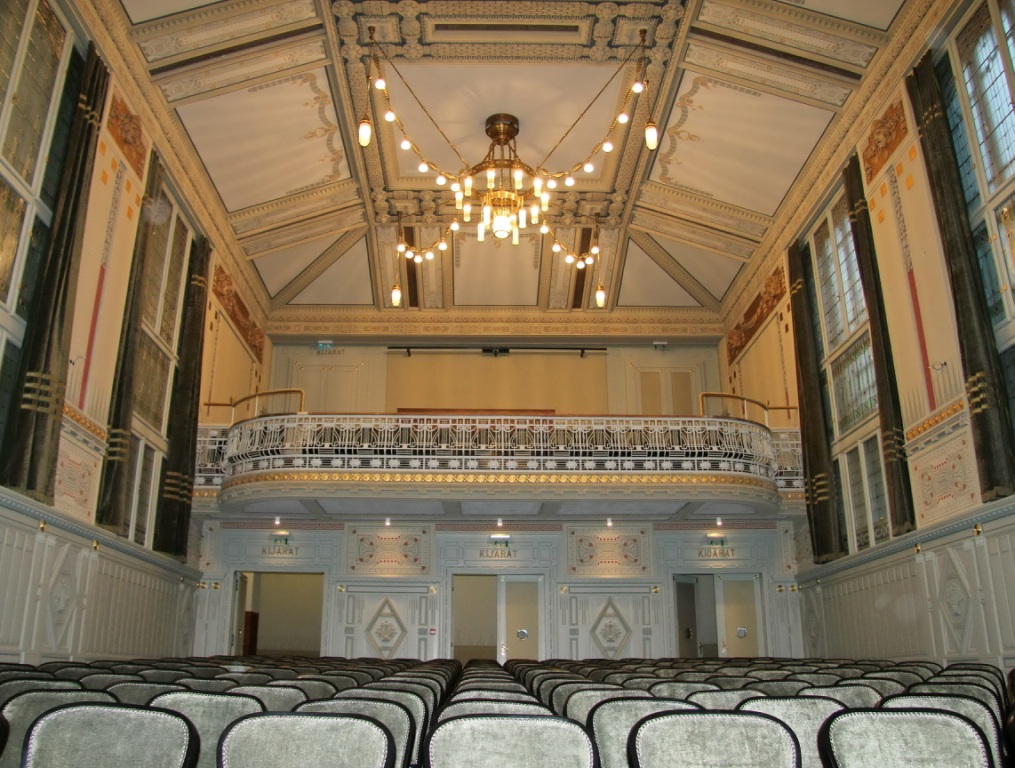 Műemlék-helyreállítás, rehabilitáció kategóriában
10.) Hatvani Grassalkovich- kastélyban megvalósított Széchenyi Zsigmond Kárpát-medencei Magyar Vadászati Múzeum
 
fővállalkozó: ÉPKAR Zrt. Budapest

építtető: Széchenyi Zsigmond Kárpát-medencei Magyar Vadászati Múzeum
		       Beruházó Nonprofit Kft. Hatvan

tervező: MNM Nemzeti Örökségvédelmi Központ  jogutódja
		      Forster Gyula Nemzeti Örökségvédelmi és Vagyongazdálkodási
		      Központ Fejlesztési és Tervezési Főosztály Budapest

alvállalkozó: Lavina Plusz Kft. Murony
alvállalkozó: Miklavicz István egyéni vállalkozó Gyomaendrőd
alvállalkozó: ZÖFE Kft. Budapest
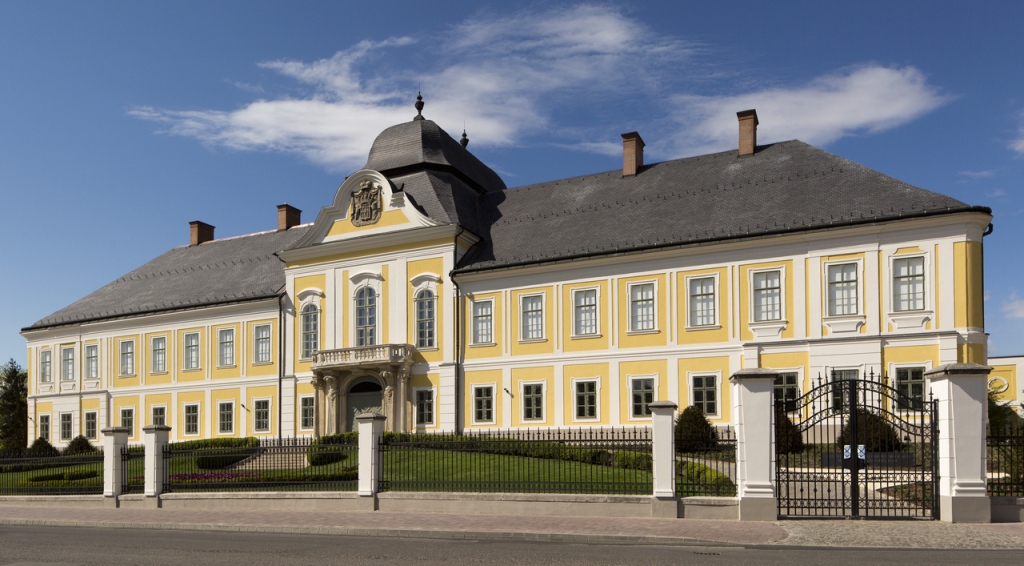 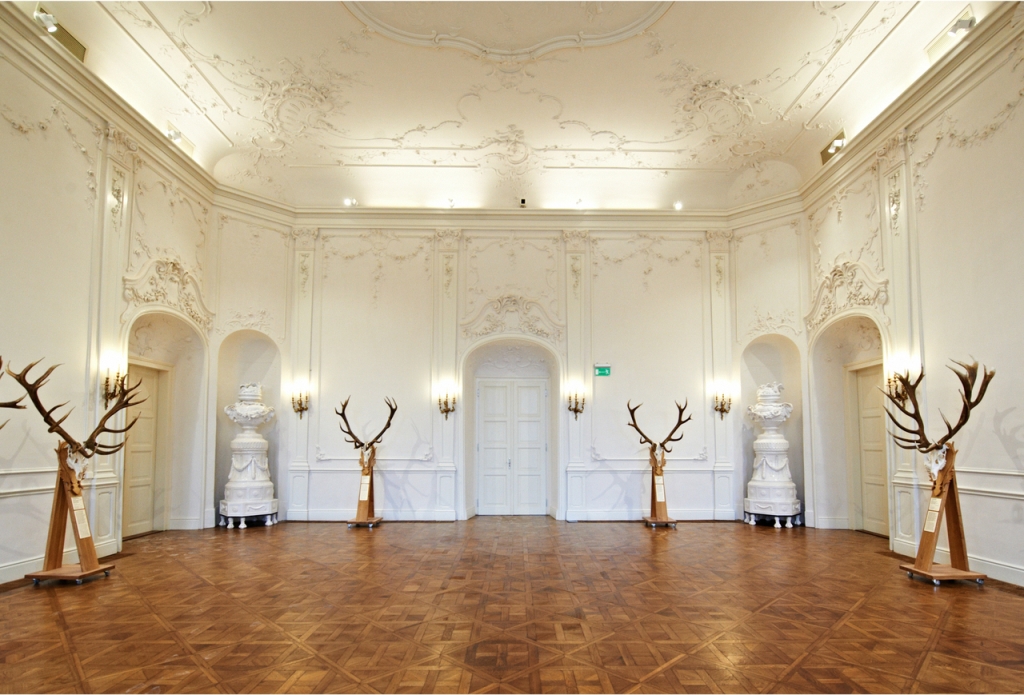 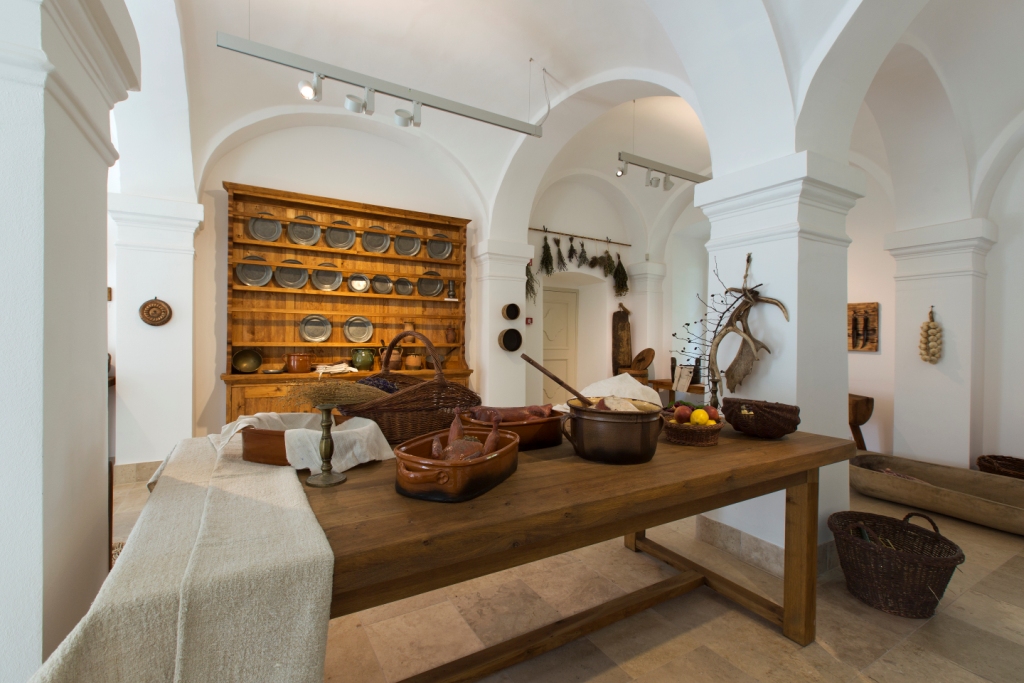 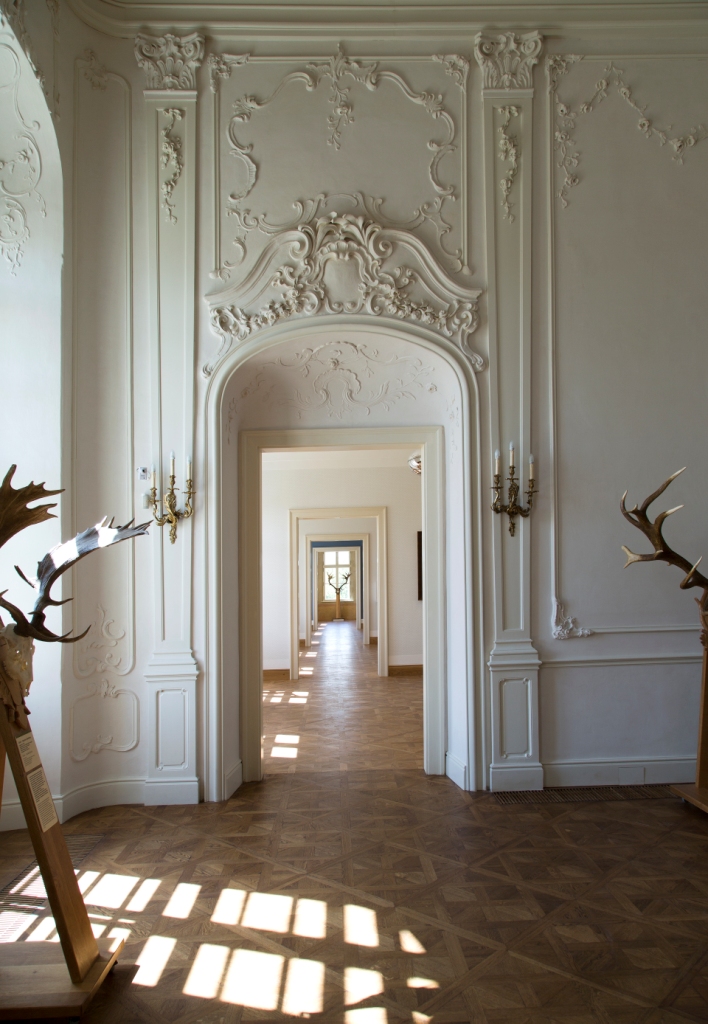 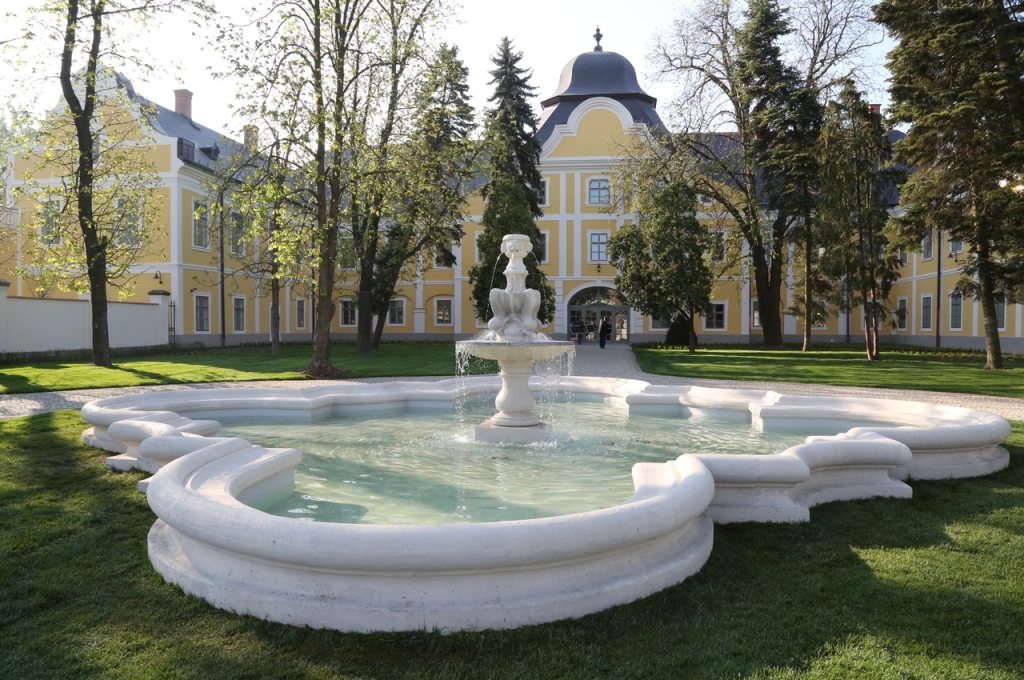 Közlekedési létesítmény kategóriában
11.) A BUDAPEST 4-ES METRÓ 10 ÁLLOMÁSA
	 
generálkivitelező: Swietelsky Magyarország Kft. Budapest
	
építtető: DBR Projekt Igazgatóság Budapest	
	 
lebonyolító: BKK Közút Zrt. Budapest 
	
tervező: (eng. terv) Palatinum Stúdió Kft. Budapest 
	
alvállalkozó: Főmterv-Palatinum-Uvaterv Konzorcium Budapest  
alvállalkozó: Constructions Industrielles De La Mediterrane – CNIM 	             Párizs
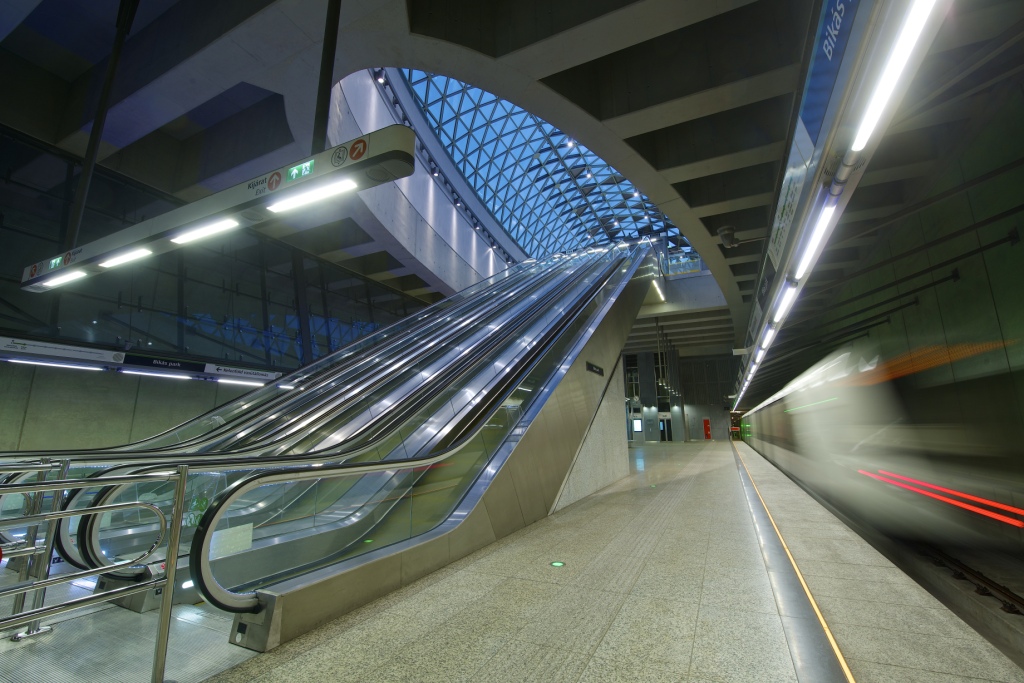 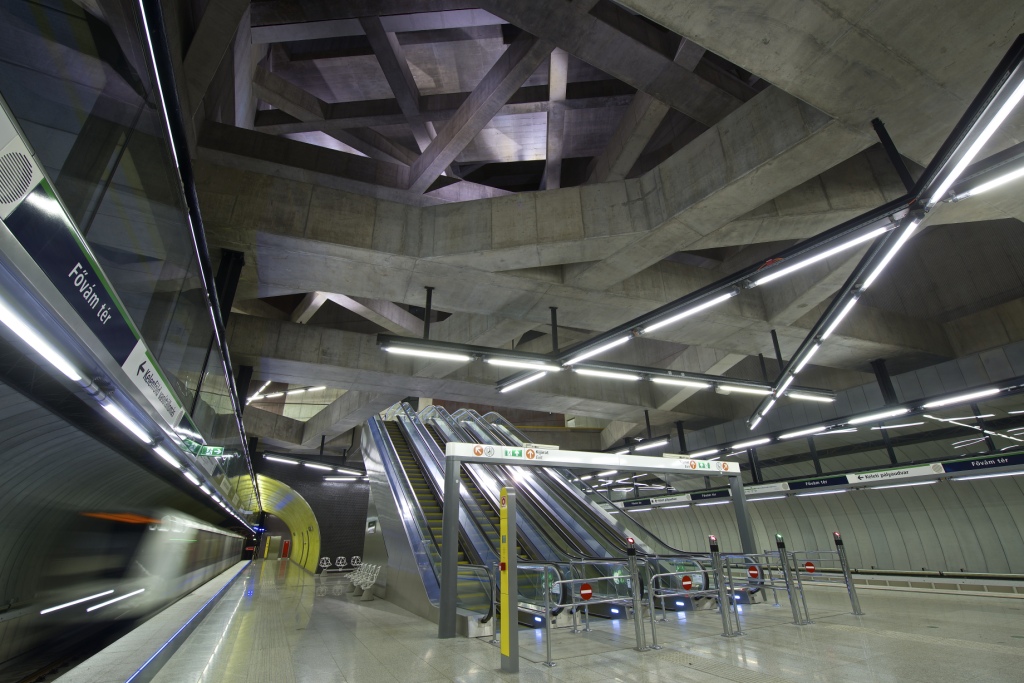 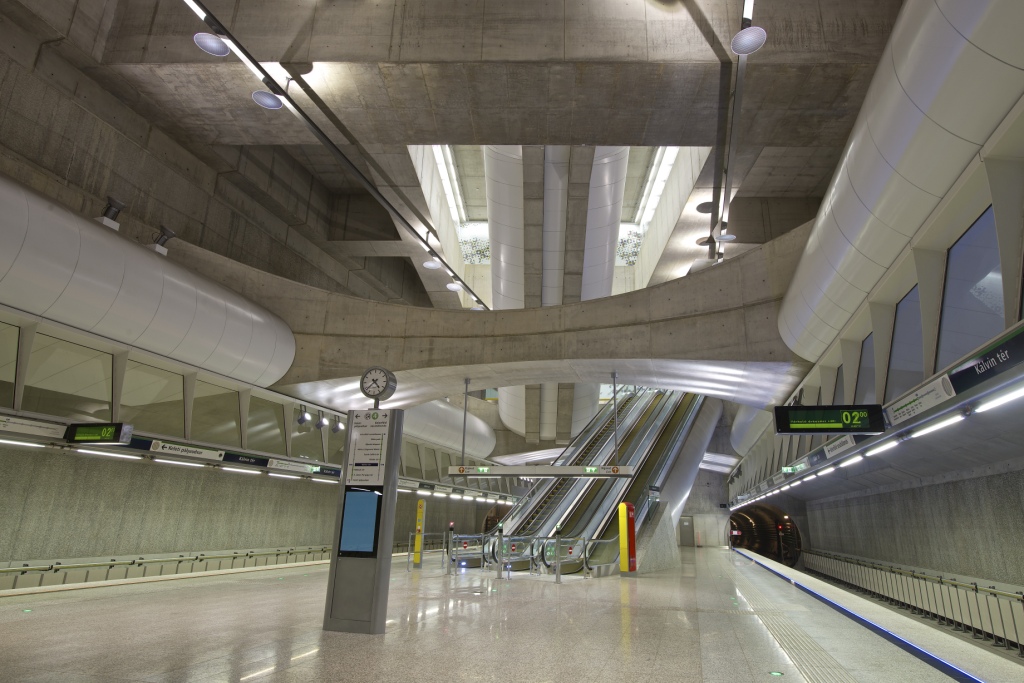 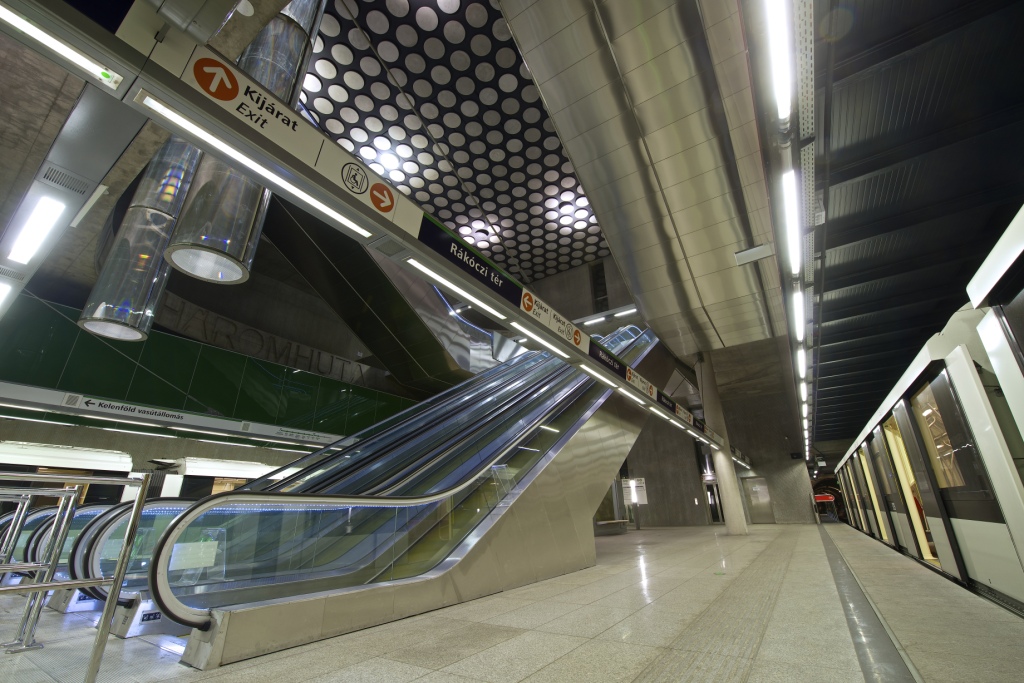 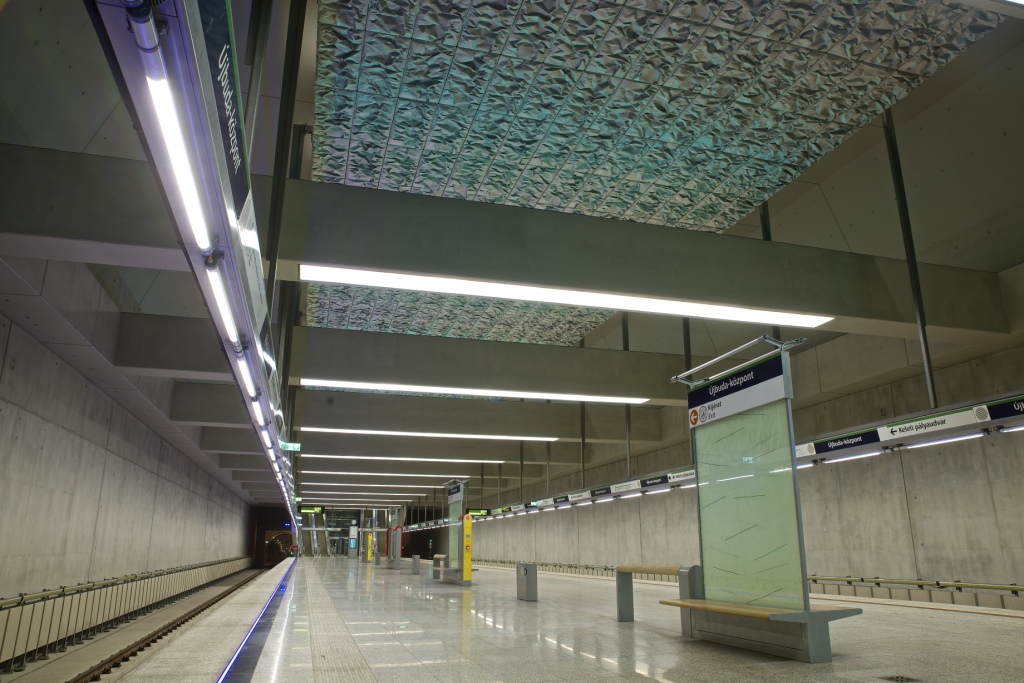 Komplex infrastrukturális létesítmény kategóriában
12.) A NEMZET FŐTERÉNEK REKONSTRUKCIÓJA
	Budapest, Kossuth tér
	
generálkivitelező:   KÉSZ Építő és Szerelő Zrt. Szeged
          
építtető:                  Országgyűlés Hivatala Budapest
 
lebonyolító:            Óbuda-Újlak Zrt. Budapest
 
tervező:                  KÖZTI Zrt. Budapest
 
alvállalkozó:          MA-HARD Vízépítő Kft. Budapest 
alvállalkozó:          KEFAG Kiskunsági Erdészeti és Faipari Zrt. Kecskemét                                              
alvállalkozó:          Normálnyomtáv Kft. - Vasútépítő Zrt. – Via-Nortonia Kft.                      
                              NVV Kossuth Konzorcium
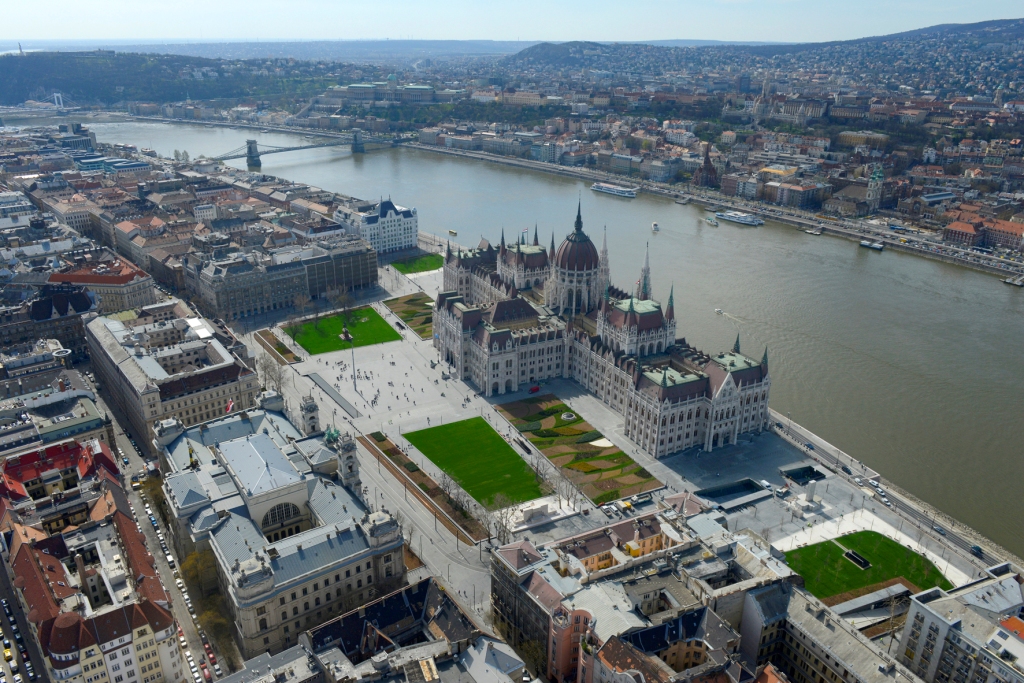 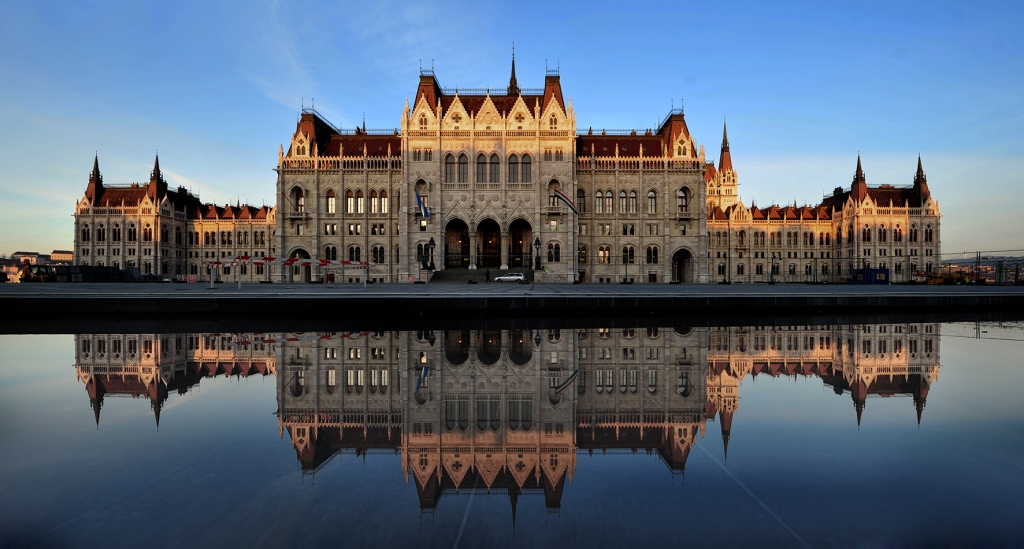 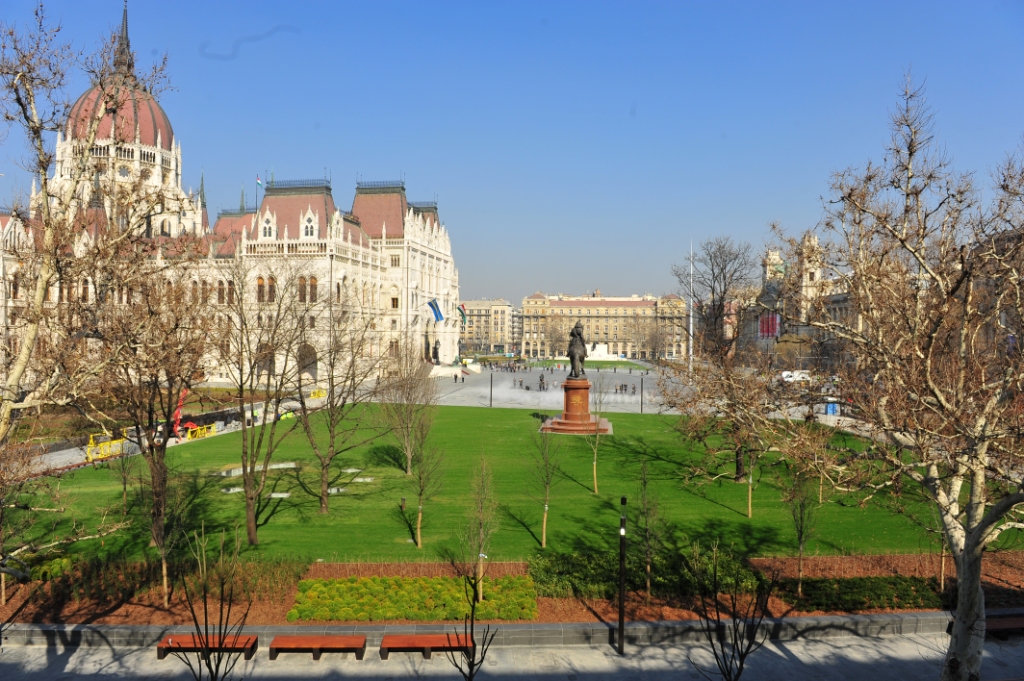 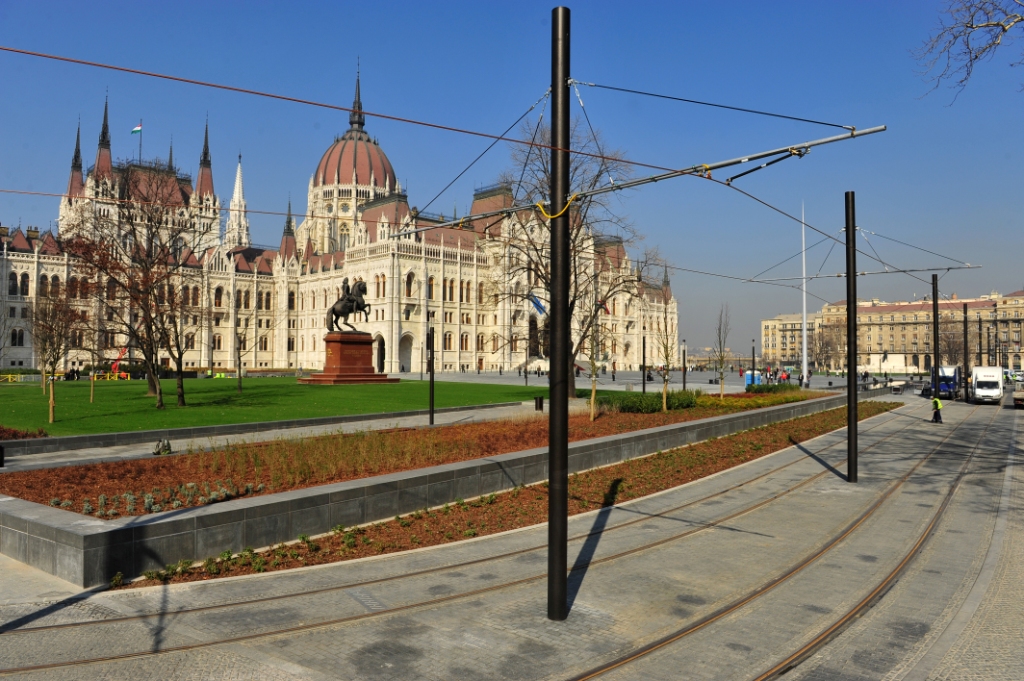 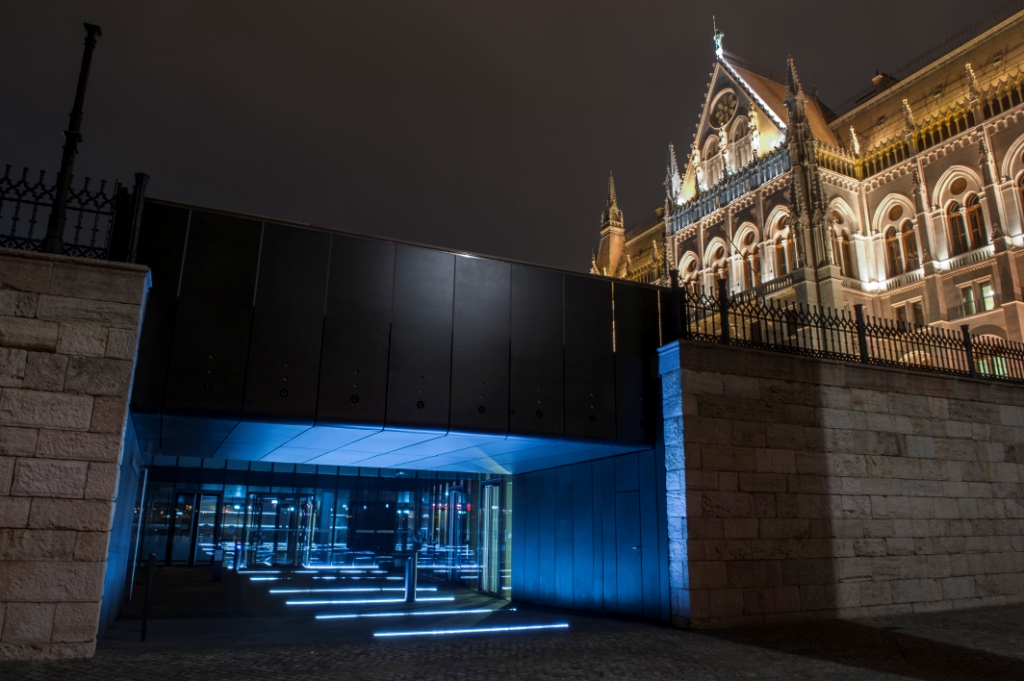 A 2015. ÉVI ÉPÍTŐIPARI NÍVÓDÍJ ELISMERŐ OLKEVÉL
Középület kategóriában
1.) Vision Towers Irodaház  
	
generálkivitelező: PEDRANO Construction Hungary 				         Építőipari Kft.  Budapest
	
építtető: K4 Észak Ingatlanfejlesztő és
		        K4 Dél Ingatlanfejlesztő Kft. Budapest

tervező: 3H ÉPÍTÉSZIRODA  Budapest

alvállalkozó: ELEKTRO PROFI Vállalkozási Kft. Budapest
alvállalkozó: ROLLA INVEST Kft. Szigetszentmiklós
alvállalkozó: TECHNO-CSEK Kft. Budapest
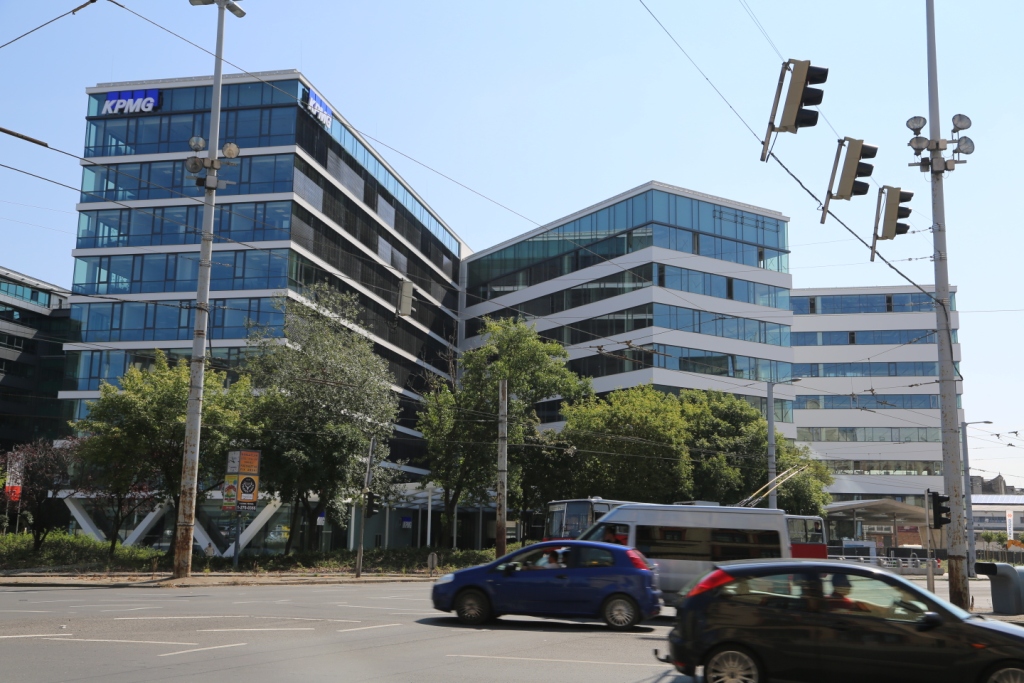 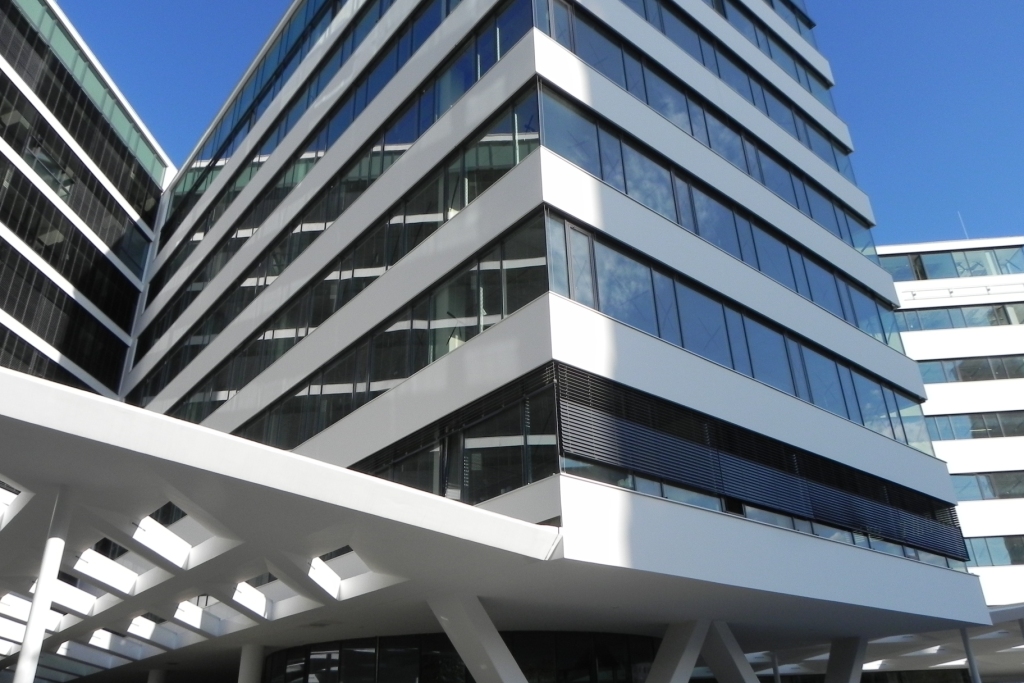 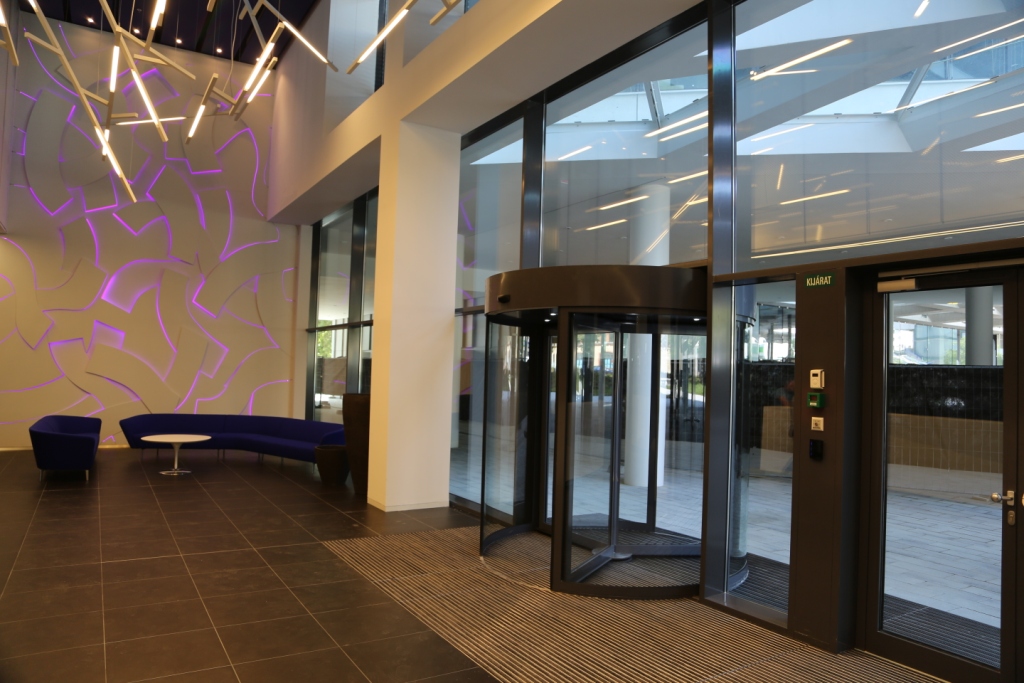 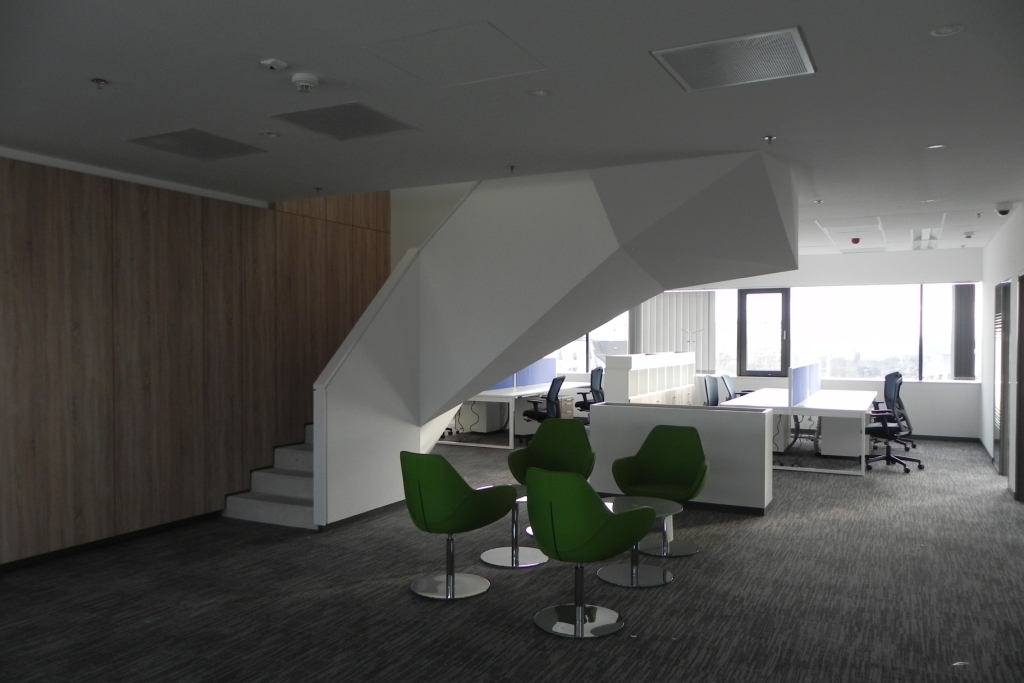 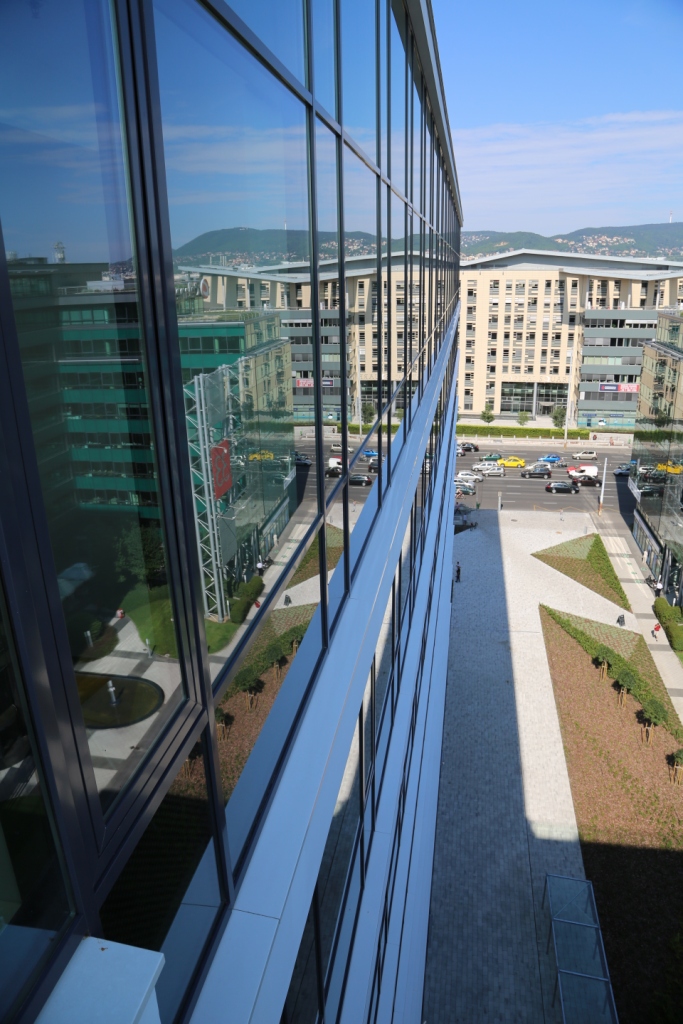 Középület kategóriában
2.) B.A.Z. Megyei Kórház és egyetemi Oktatókórház „Csillagpont Kórház”
Miskolc
	
generálkivitelező: Magyar Építő Zrt. Budapest
			     HUNÉP UNIVERSAL Építőipari Zrt. Debrecen Konzorcium 

építtető: B.A.Z. Megyei Kórház és egyetemi Oktatókórház Miskolc
	
lebonyolító: TBM Tervező, Beruházó Mérnökiroda Budapest
lebonyolító: FŐBER Nemzetközi Ingatlanfejlesztő Zrt. Budapest
	
tervező: Műépítész Kft. Miskolc
	
alvállalkozó: Hajdu-Alu Zrt. Debrecen
alvállalkozó: VIV Zrt. Budapest
alvállalkozó: Latu-Bau Kft. Debrecen
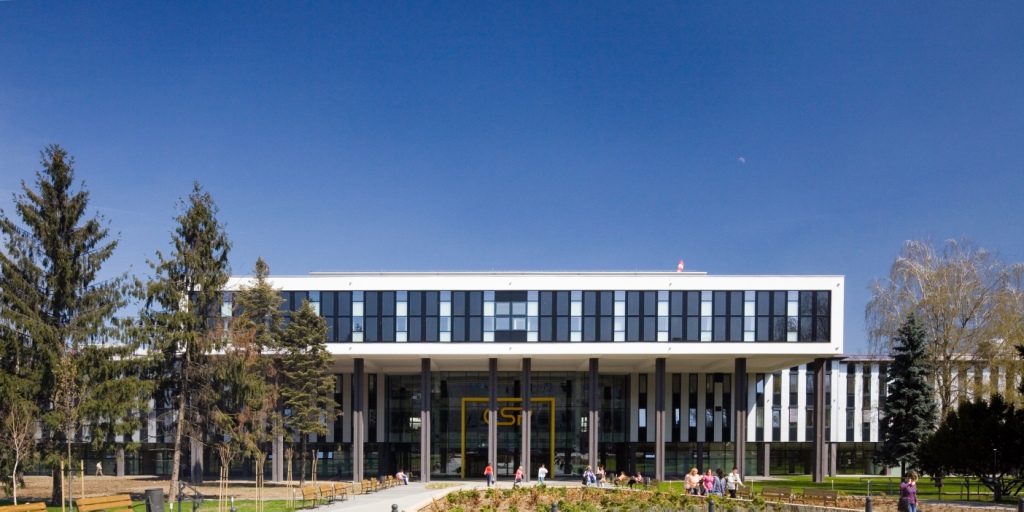 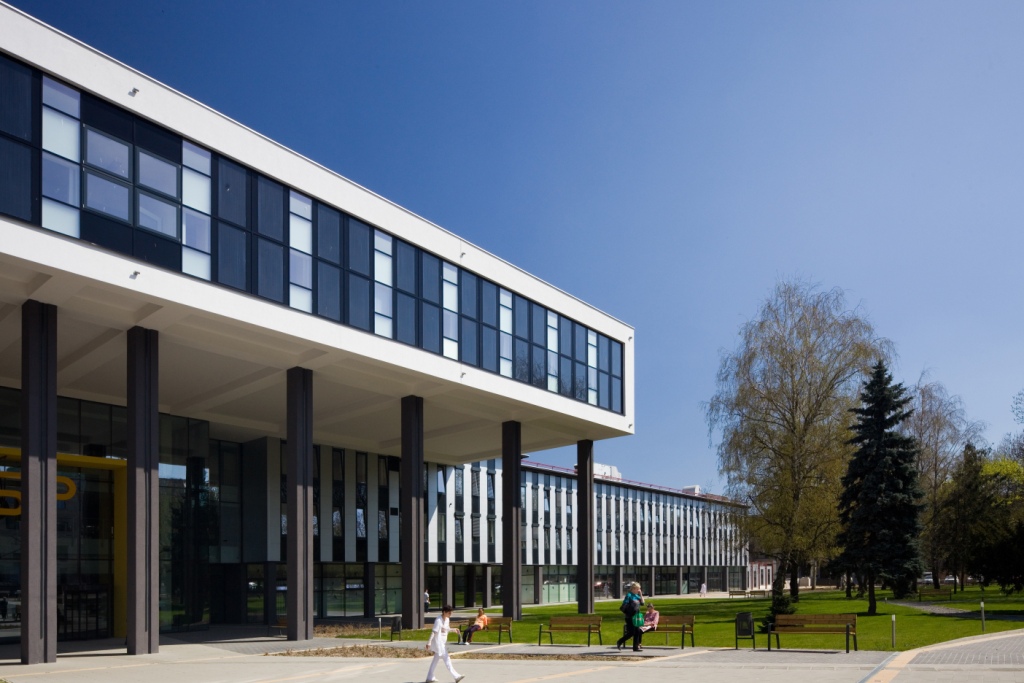 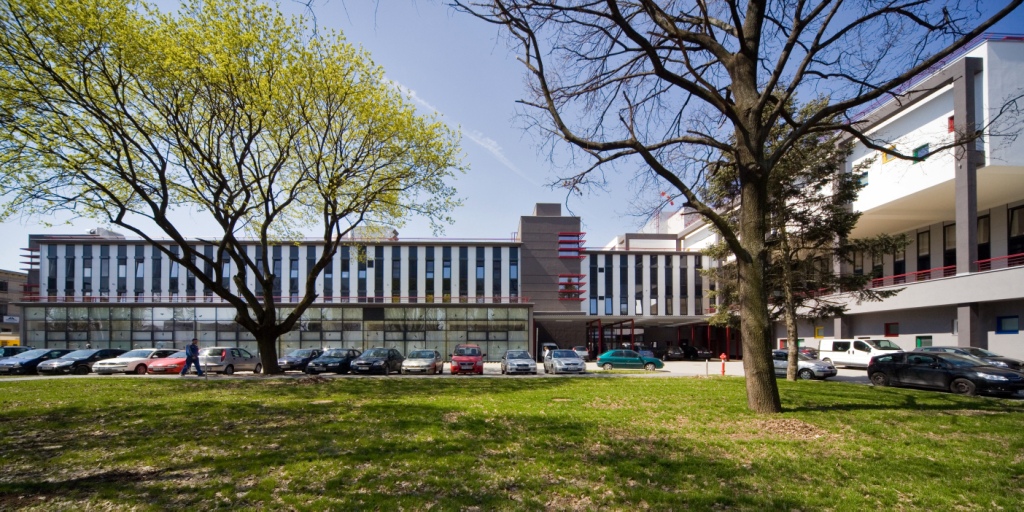 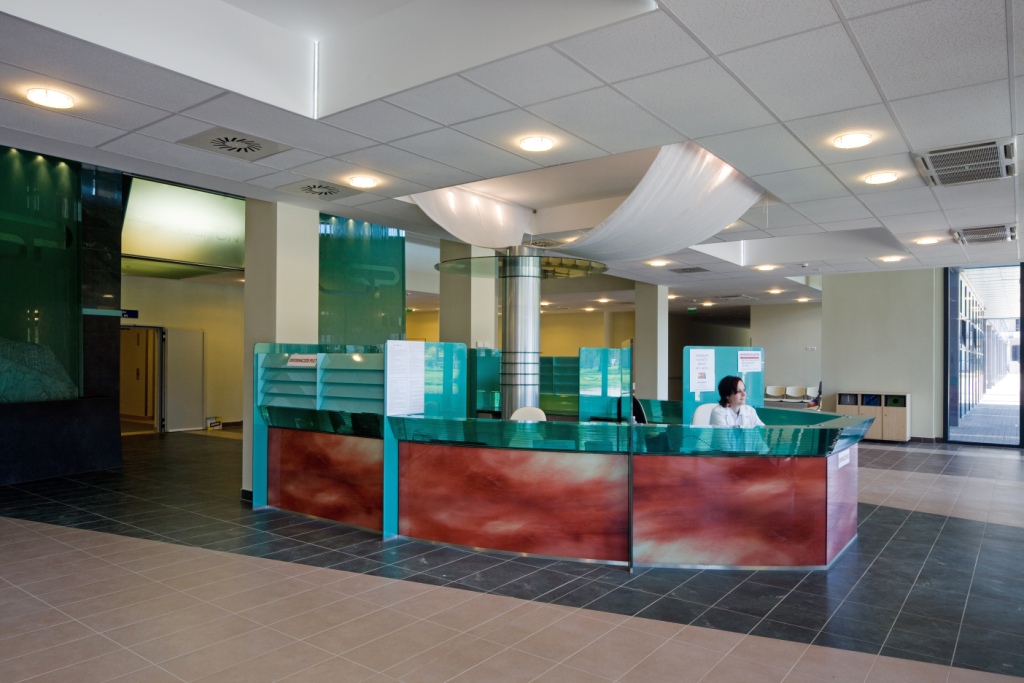 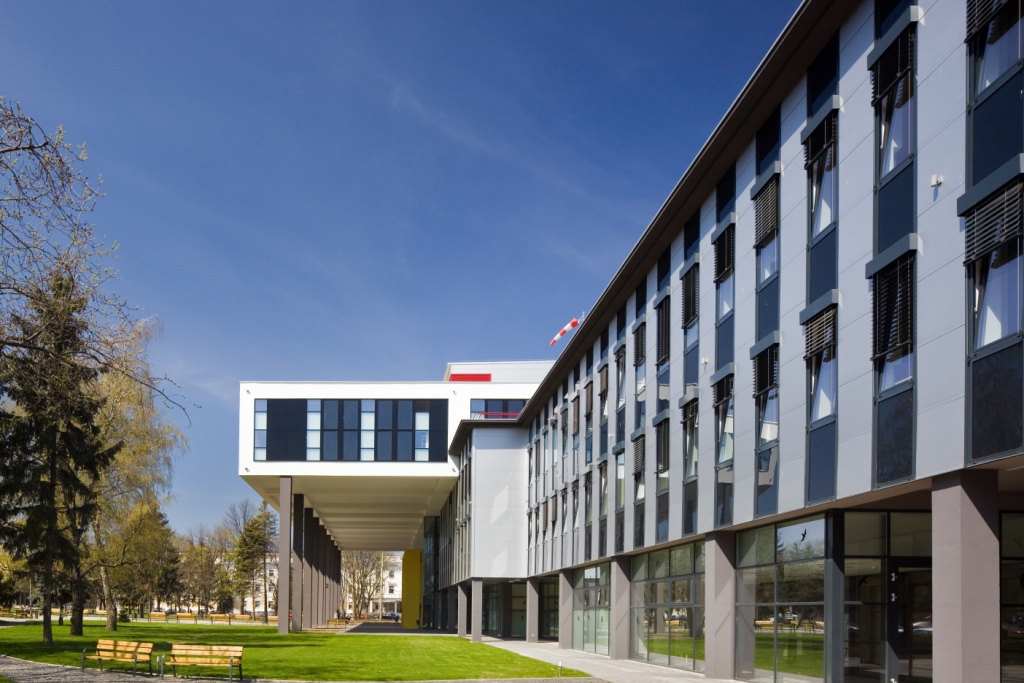 Műemlék-helyreállítás, rehabilitáció kategóriában
3.) Diósgyőri Vár

fővállalkozó: ZERON Befektető Zrt. Budapest

építtető: Miskolc Megyei Jogú Város Önkormányzata

lebonyolító: Miskolci Városfejlesztési Kft.

tervező: Cséfalvay Gyula, Botos Judith Egyéni Vállalkozók Eger 
belsőépítész: Napur Architect Kft. Budapest

alvállalkozó: Papp Lajos Kőfaragó és Kőszobrász Kft. Szentendre
alvállalkozó: ÉPKAR Zrt. Budapest
alvállalkozó: Lavillker Plusz Kft. Miskolc
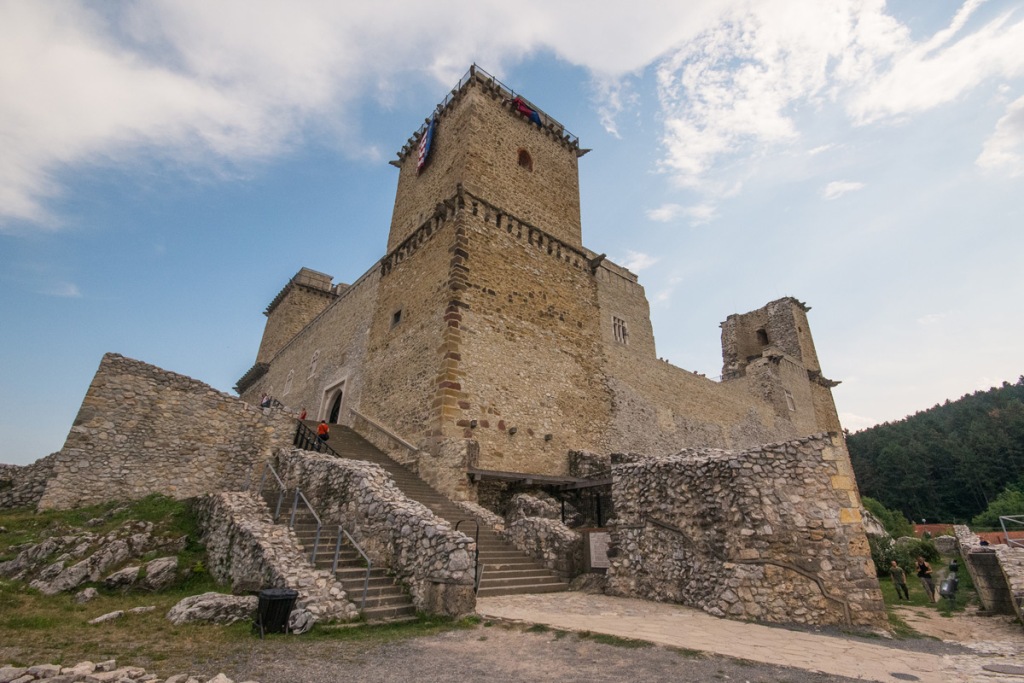 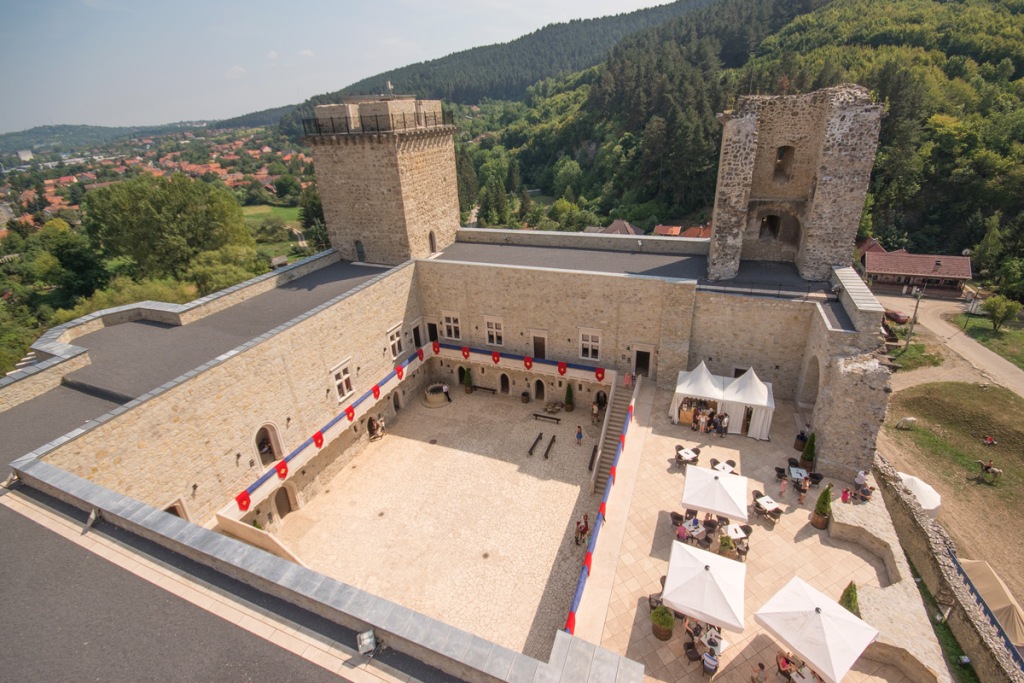 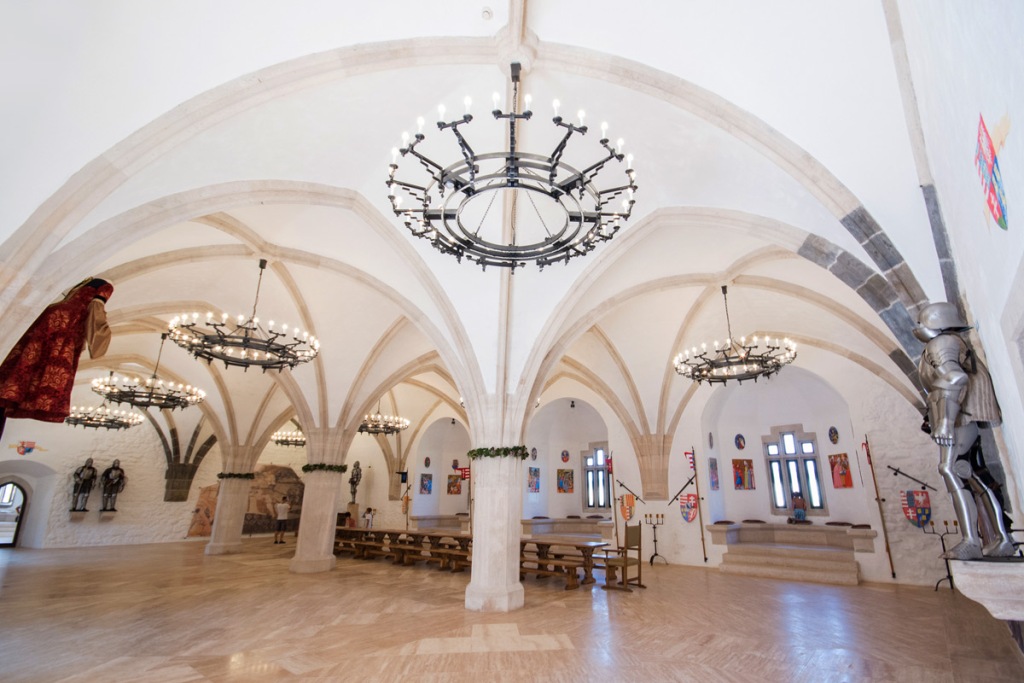 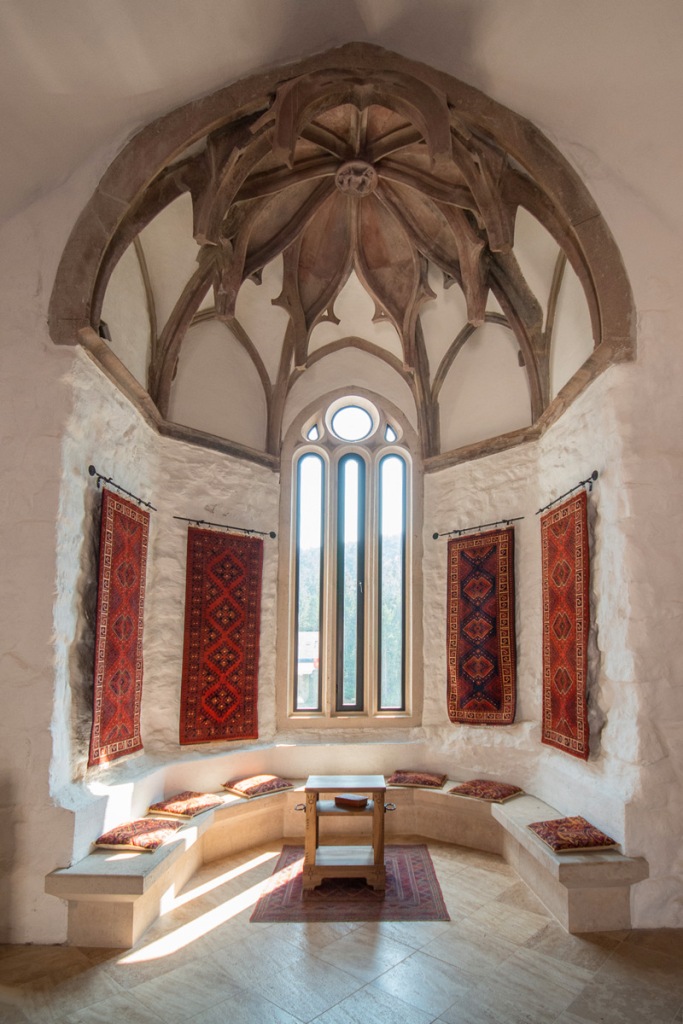 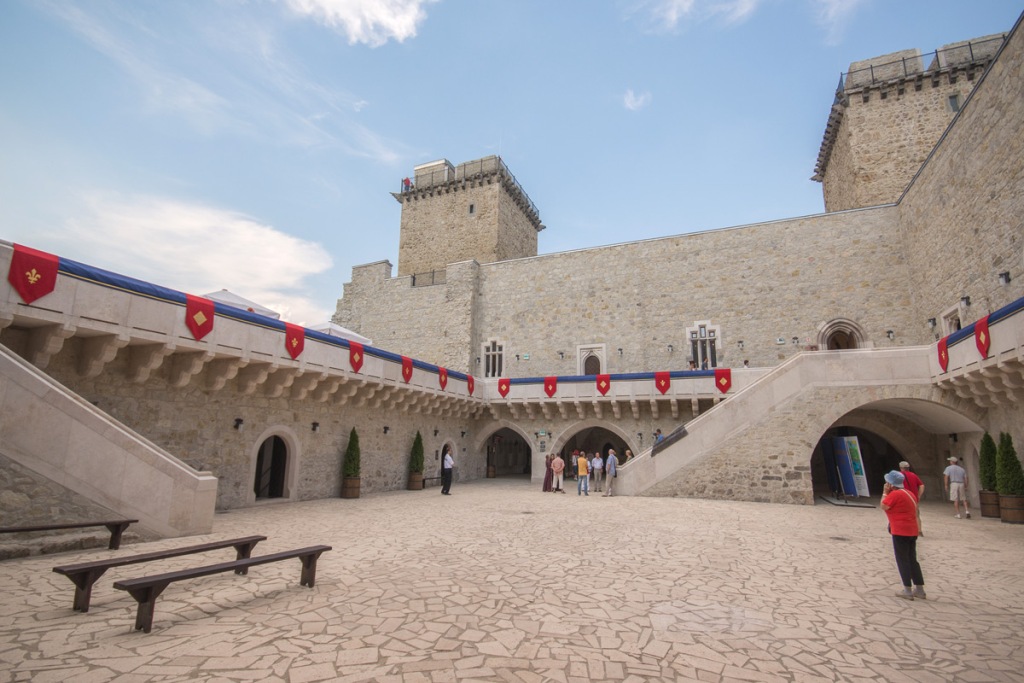